Department of Meteorology
Jet streams and persistent mid-latitude weather
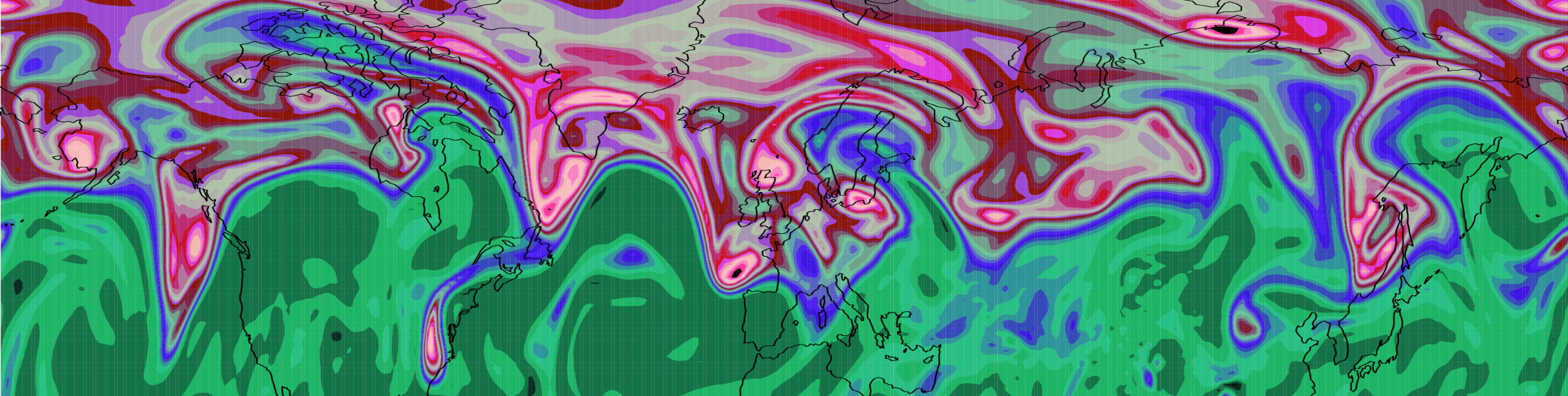 John Methven,
Department of Meteorology,
University of Reading
Thanks to Mike Blackburn , Hans de Leeuw and Ben Harvey
1
Outline
Wet summers for England & Wales in the last decade

 Relation to undulations of the westerly jet stream

 Rossby (1940) – potential vorticity and Rossby waves

 Prediction of Rossby waves and systematic errors

 Research outlook
2
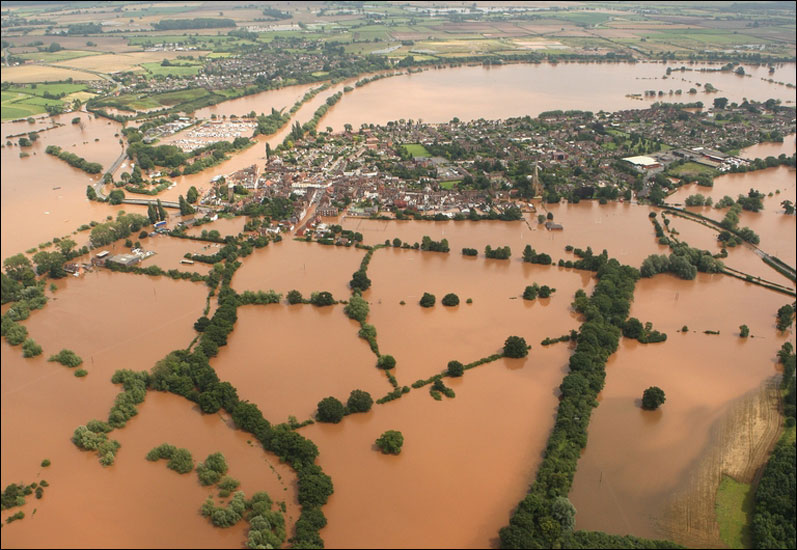 High impact weather
Dominated by flooding or wind damage

Summer 2007 flooding  described as     “largest peacetime emergency since World War II” (Sir Michael Pitt, 2008)
48,000 households flooded
350,000 people without fresh water supplies (Gloucestershire)
42,000 acres of agricultural land flooded

Total cost to UK economy  ~ £3.2 billion (Environment Agency, Jan 2010)
SUMMER 2007 FLOODS
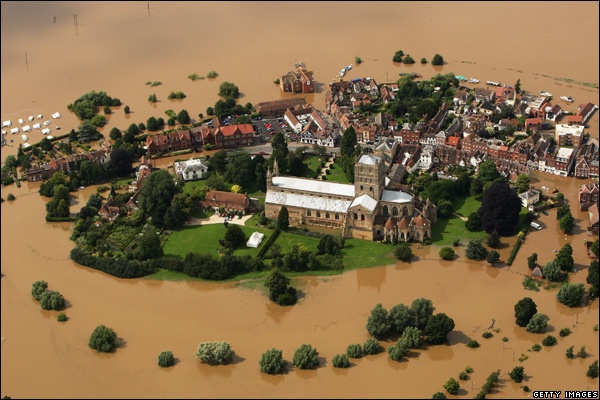 Number of days per year with extreme England-Wales precipitation (EWP) total
Extremes here defined as wettest 2% of days on record.
Derived from EWP index – based on rain gauge network.
Number of extreme 5-day rainfall accumulation events per year
Indicates that persistence has been unusual in last decade or so
Autumn 2000, summer 2007 & 2008, summer+Dec 2012!

						(De Leeuw, Methven & Blackburn, Int. J. Clim., 2015)
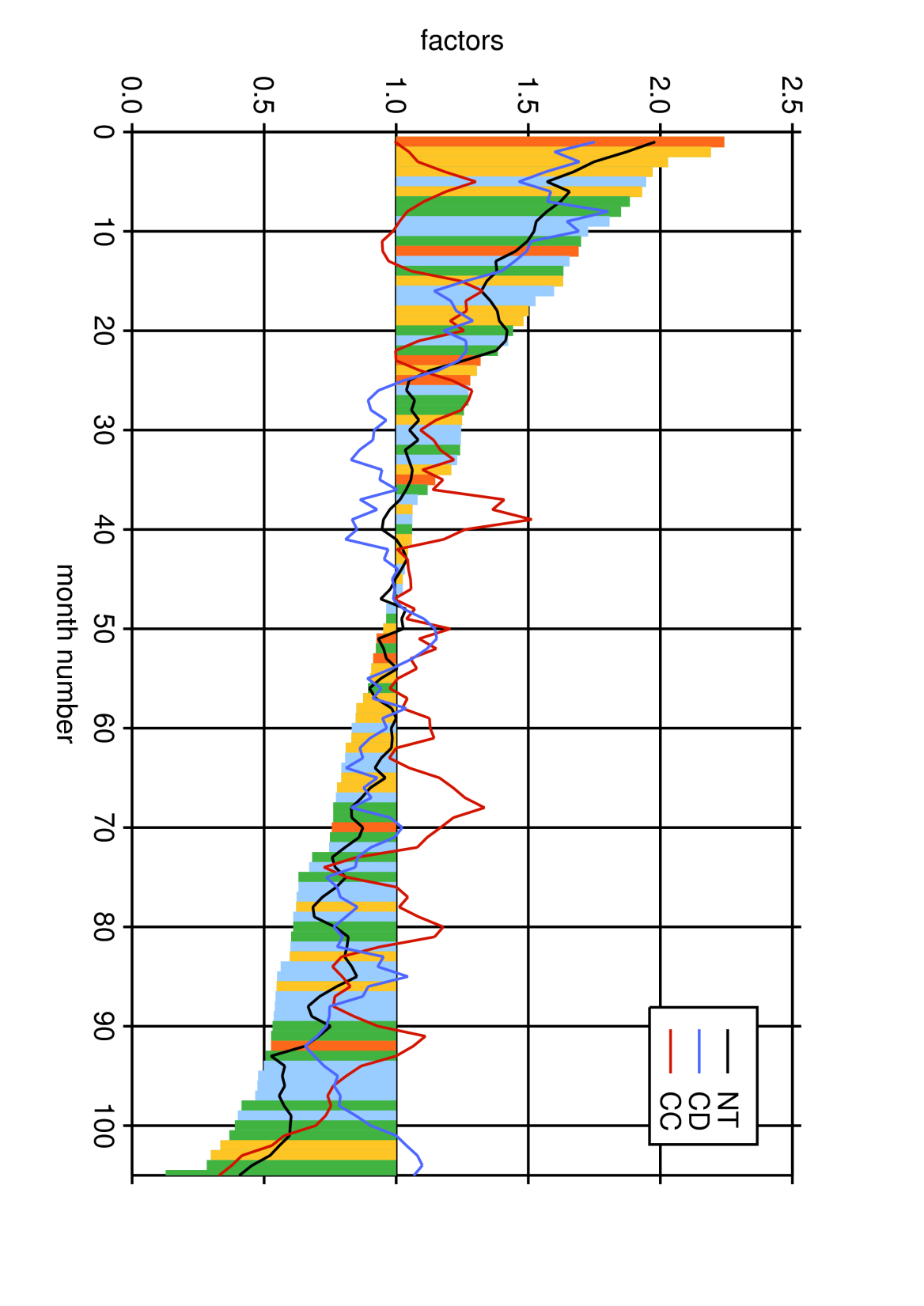 Ranked monthly precipitation (summer only)blue 1980s, green 1990s, yellow 2000s, orange 2010s
cyclone duration
cyclone count (relative to average)
Wettest summer months related to duration of cyclone rainfall events
SSTs anomalously cold at airmass origins in wettest months 
										(Hans de Leeuw, PhD thesis, 2015)
June
July
August
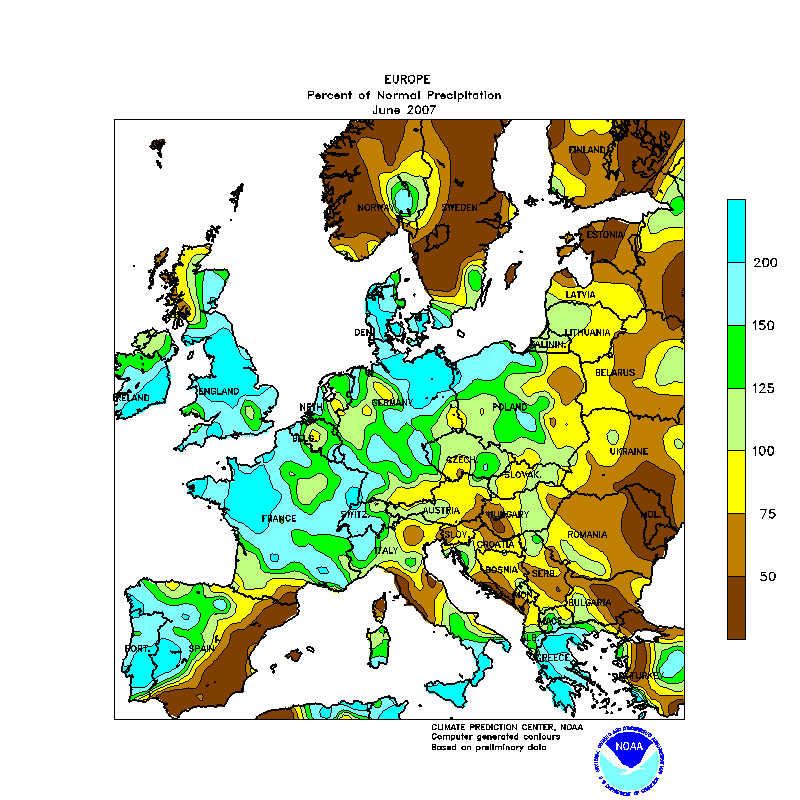 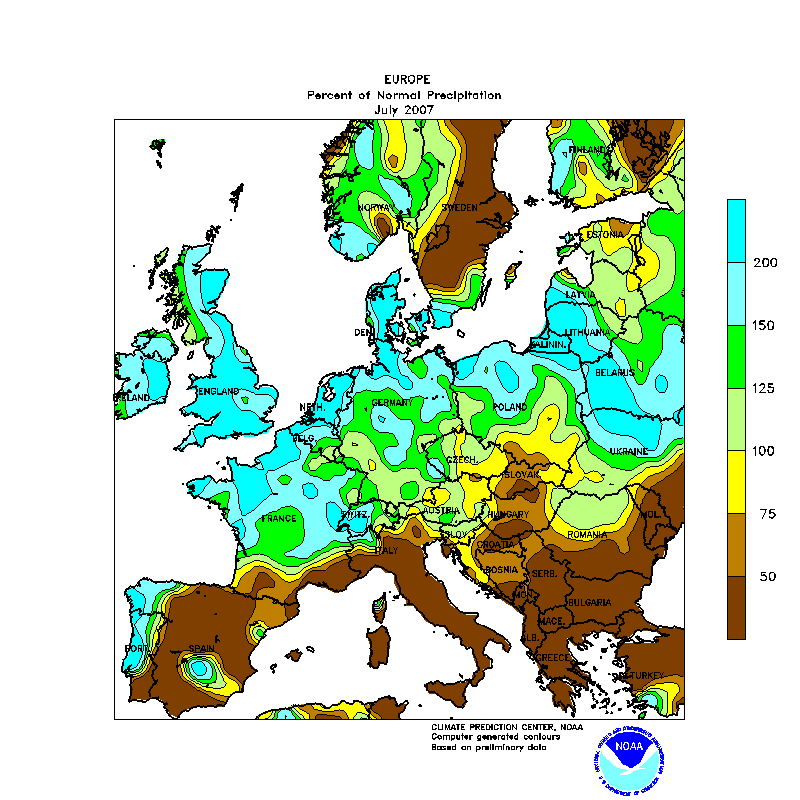 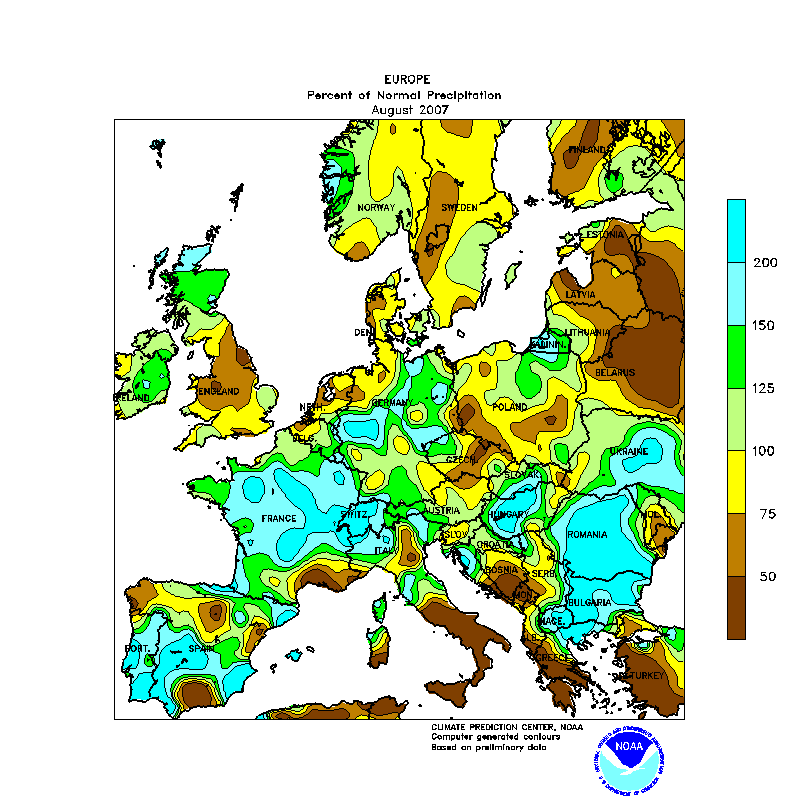 Summer 2007
European precipitation anomalies (% of 1961-1990 average)
Floods in NW Europe, wildfires in SE Europe
Both linked to stationary wave pattern on the jet stream
Blackburn, Methven and Roberts (2008), Weather
Jet stream in June and July  

colours show average wind speed at the level of the jet stream (250 hPa)

(arrows show wind speed and direction)

Averages for 12 June to 25 July
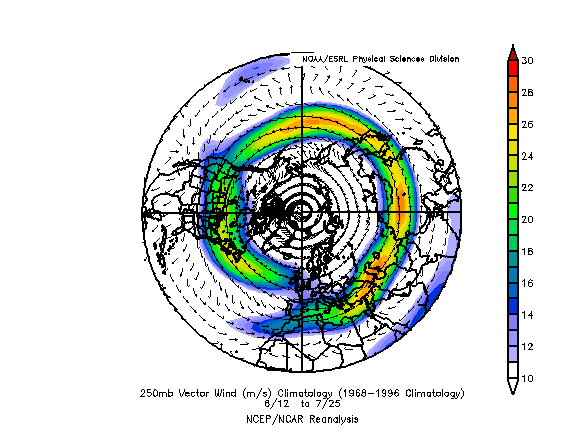 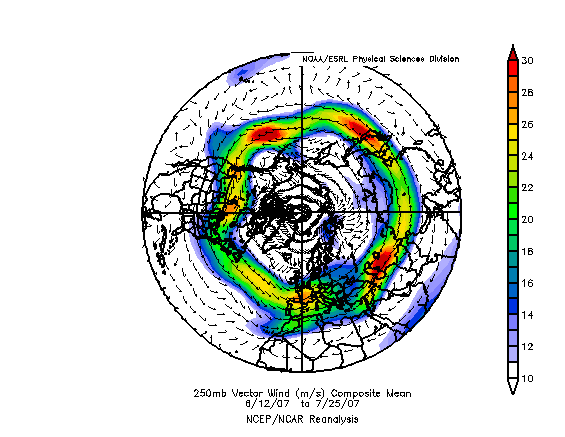 Climatology for years 1968-1996
2007
Jet stream in June-July 2007 – four intervals
12-20 June 2007
20-30 June 2007
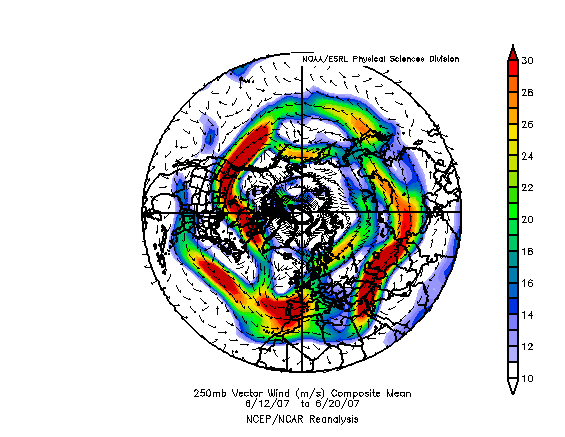 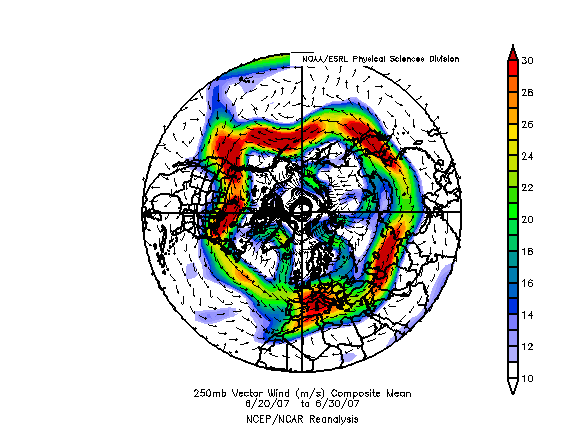 m/s
m/s
01-15 July 2007
15-25 July 2007
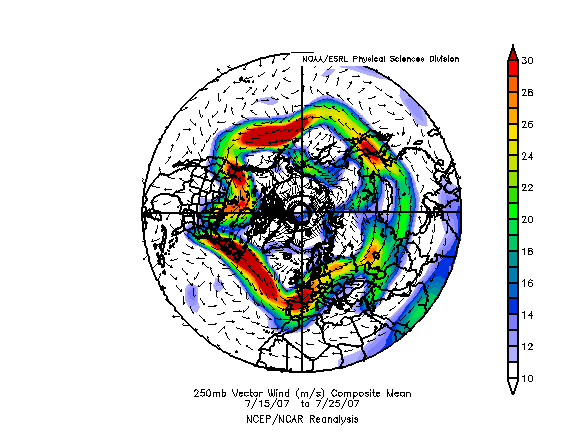 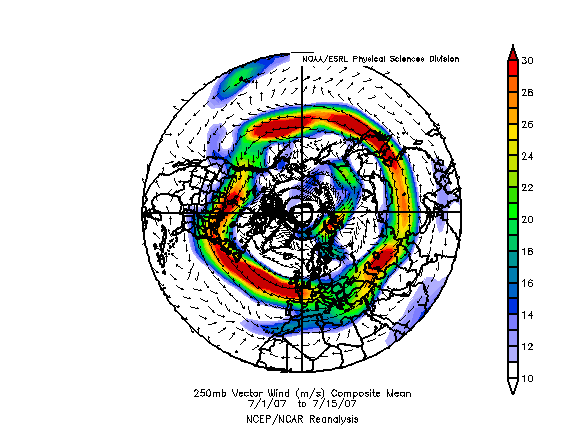 m/s
m/s
Rossby waves on the jet stream
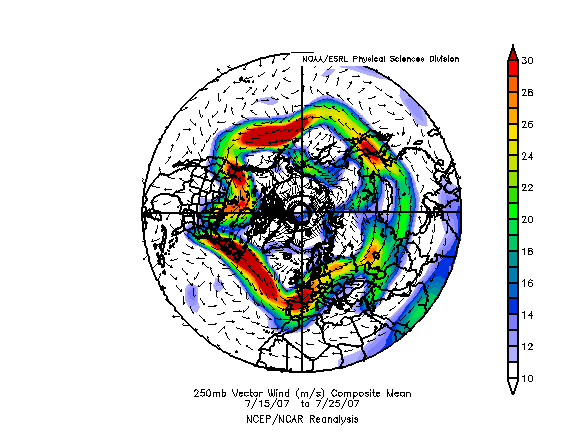 Rossby (1940), Q. J. Roy. Met. Soc.
Pattern deduced from consideration of potential vorticity structure in fairly weak westerly jet stream
ERA-Interim analysis produced by data assimilation blending global numerical model with global data (satellites, surface sites, sondes, …)
Rossby waves on the jet stream
Remarks on Rossby (1940)

The term “potential vorticity” was introduced, although the derivation of the conserved quantity for hydrostatic, shallow water equations is in Rossby (1936)

Extended to stratified flow in Rossby (1938)

Purpose of the 1940 paper is to explain quasi-stationary “centres of action” in the westerly flow

The motivation for illustrating wavenumber 6 in relatively weak westerly flow is not given
Rossby (1940), Q. J. Roy. Met. Soc.
Pattern deduced from consideration of potential vorticity structure in fairly weak westerly jet stream
Potential vorticity
0

D
D0
PV in stratified flow
Consider a fluid column of mass M enclosed by the material contour of area S within an isentropic layer of depth 

Rossby-Ertel PV,
Component of absolute vorticity normal to isentropic surfaces
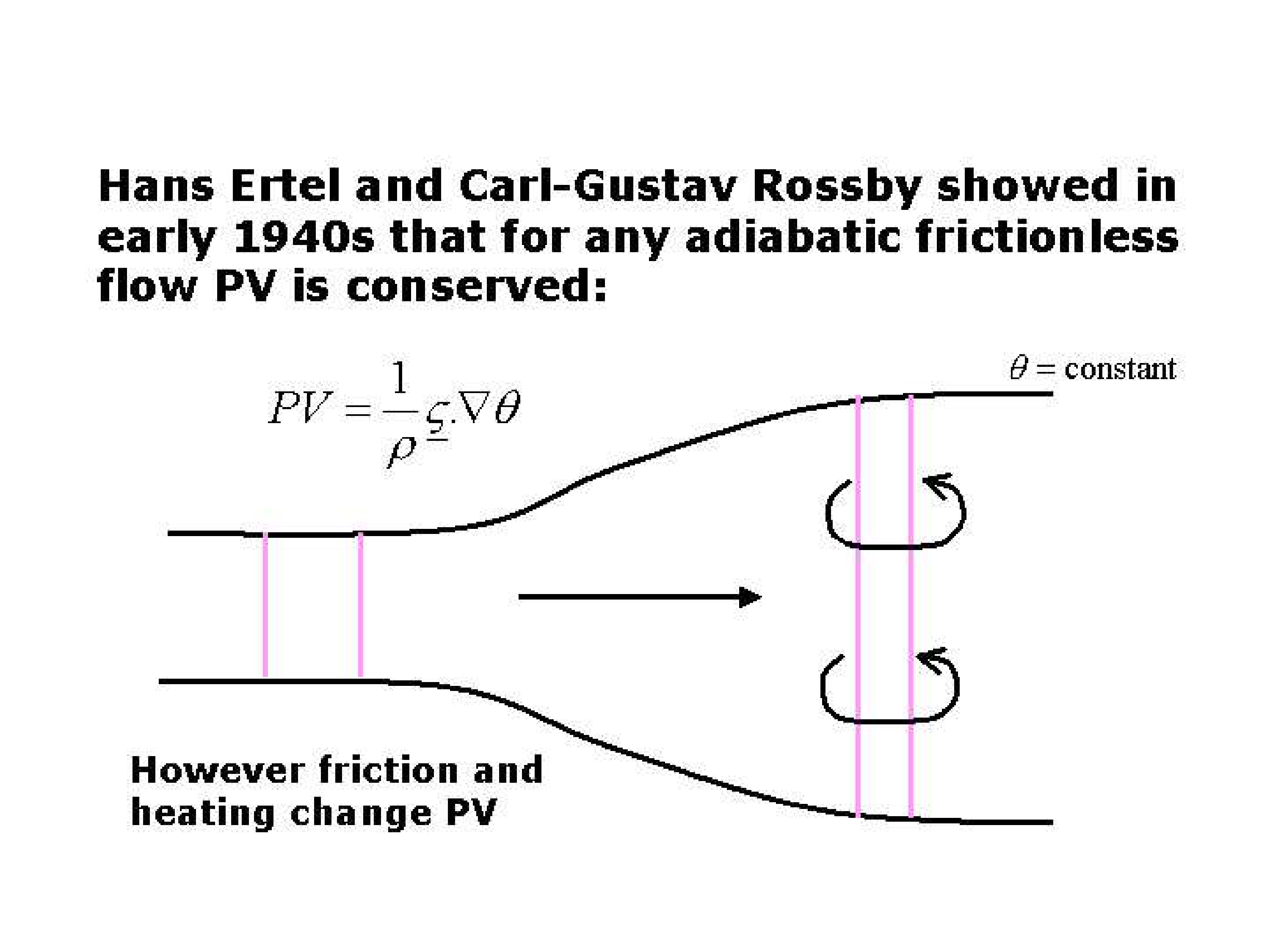 Conservation of PV following air masses stems from conservation of mass and circulation (C)

S
Rossby Waves
Rossby waves propagate on horizontal potential vorticity gradients.
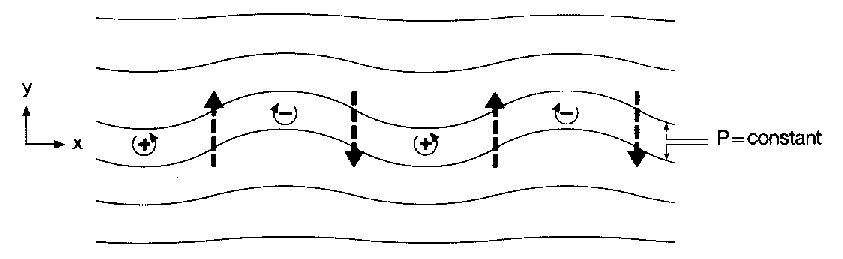 High PV
Low PV
Air displaced to south carries high PV and forms +ve anomaly P’
 P’ > 0  induces cyclonic circulation
	 advects air southwards on western flank
		 wave pattern propagates westwards
Fig: Hoskins, McIntyre and Robertson (1985), Q. J. Roy. Met. Soc.
Dominant pattern of variability
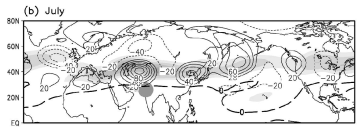 Ding and Wang (2005), J. Climate
Leading pattern of variance (EOF) in geopotential height on 200 hPa surface for July.
 6 +ve centres along jet stream (grey shading = zonal wind)
 higher wavenumber than June or August (m=5)
 NOTE: split jet in Atlantic in climatology disrupts pattern
15
Relevance of jet states for summer precipitation anomalies
JJA seasonal composites: England-Wales Precipitation (EWP)
5 Wettest
Climatology
5 Driest
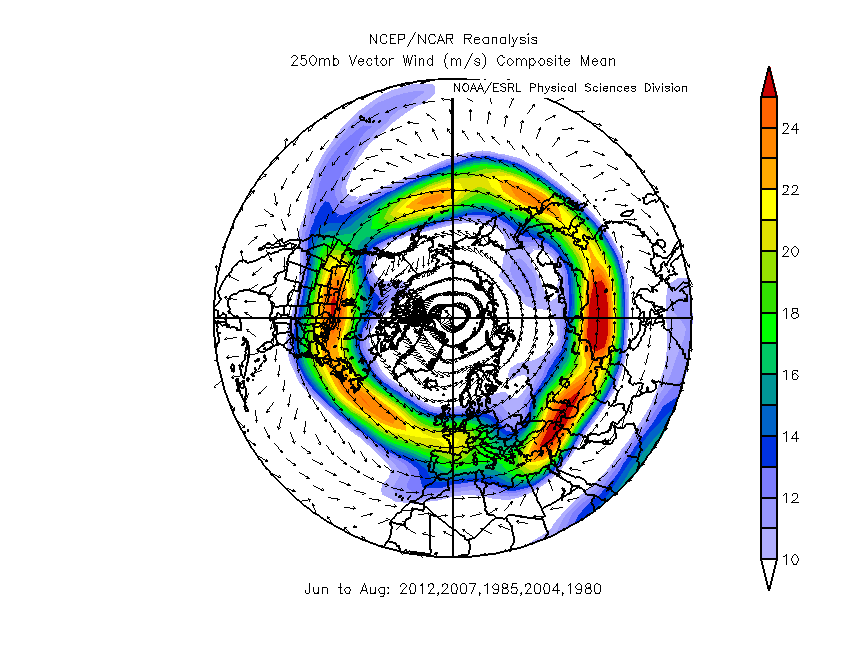 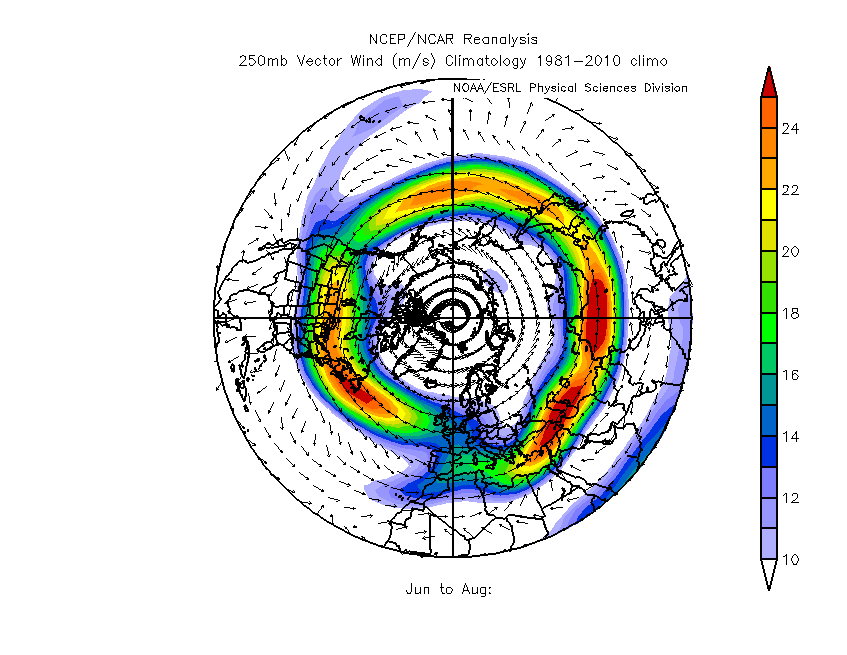 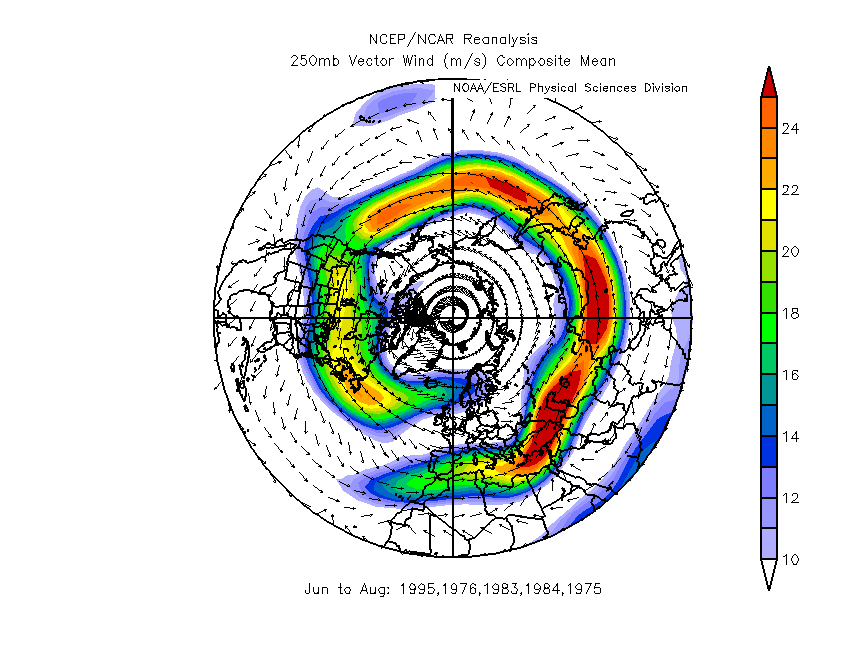 1981-2010
250hPa vector wind
NOAA ESRL
[Speaker Notes: NCEP Reanalysis Z500; Hadley Centre EWP: 1960/61-2013/14
5-year seasonal composites computed at NOAA’s Climate Diagnostics Centre, using their website www.cdc.noaa.gov]
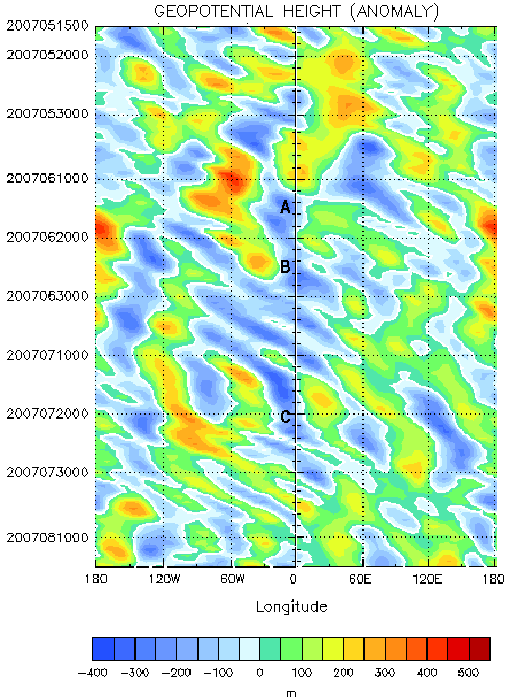 15 June 2007
25 June 2007
20 July 2007
Large-scale evolution averaged 45-60N  
Geopotential height anomaly on 250 hPa
date
The second of 3 major UK rainfall events in summer 2007
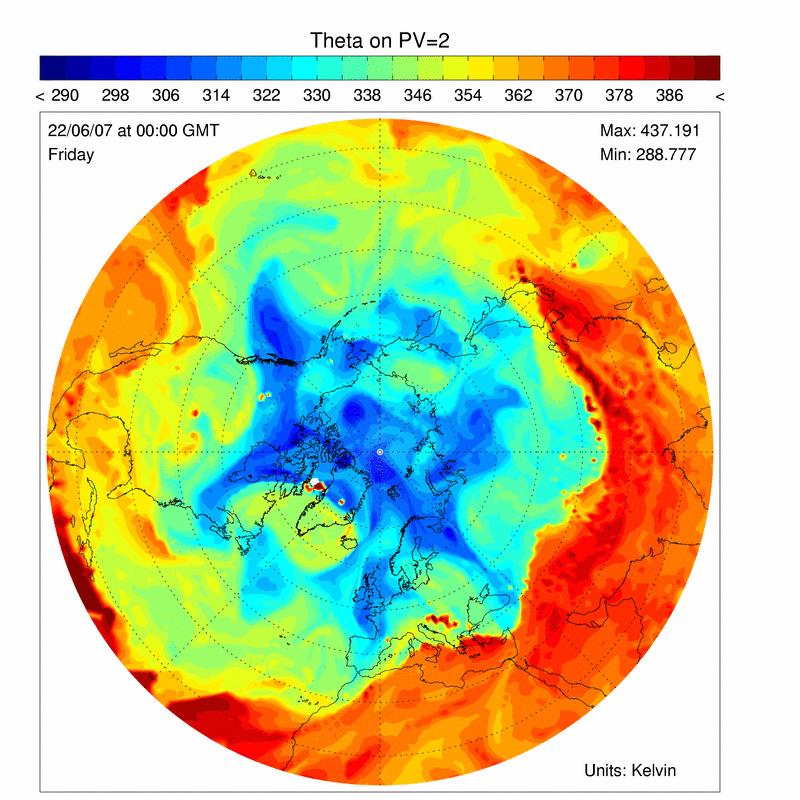 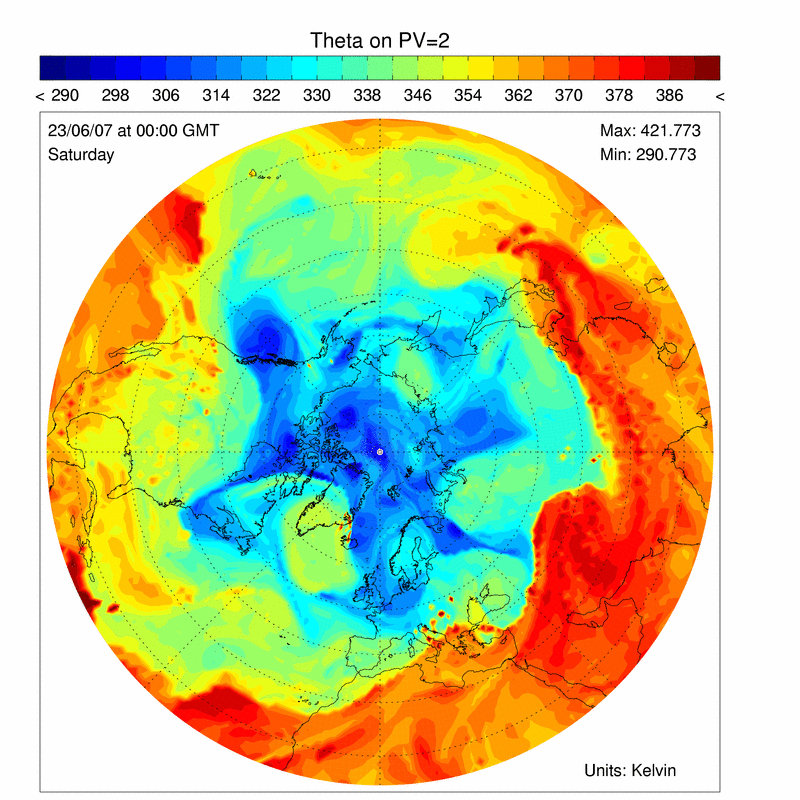 3
3
2
2
1
1
Fri 22nd June 00 UTC
Sat 23rd 00 UTC
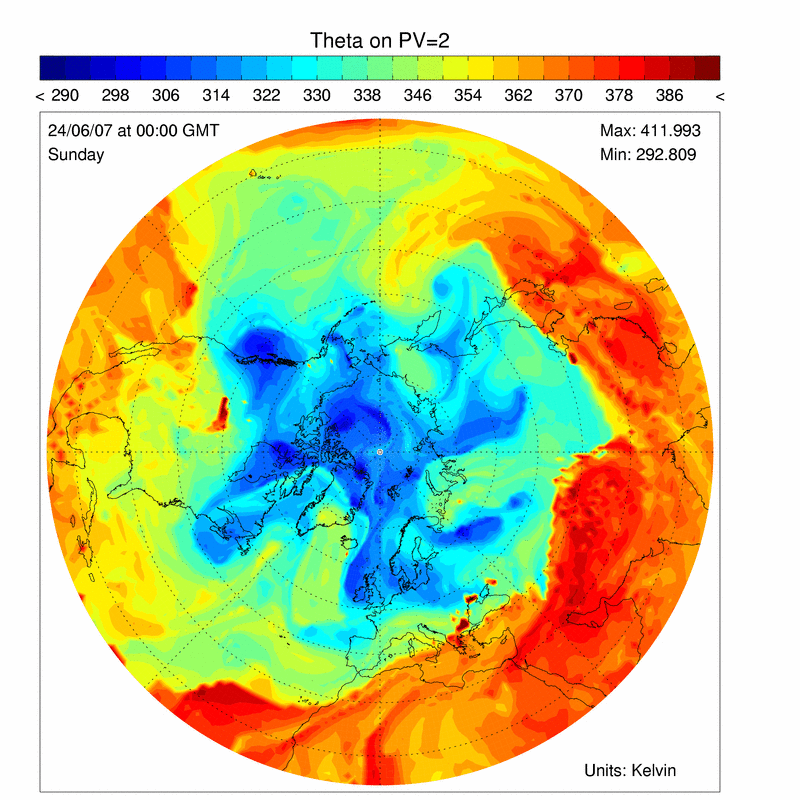 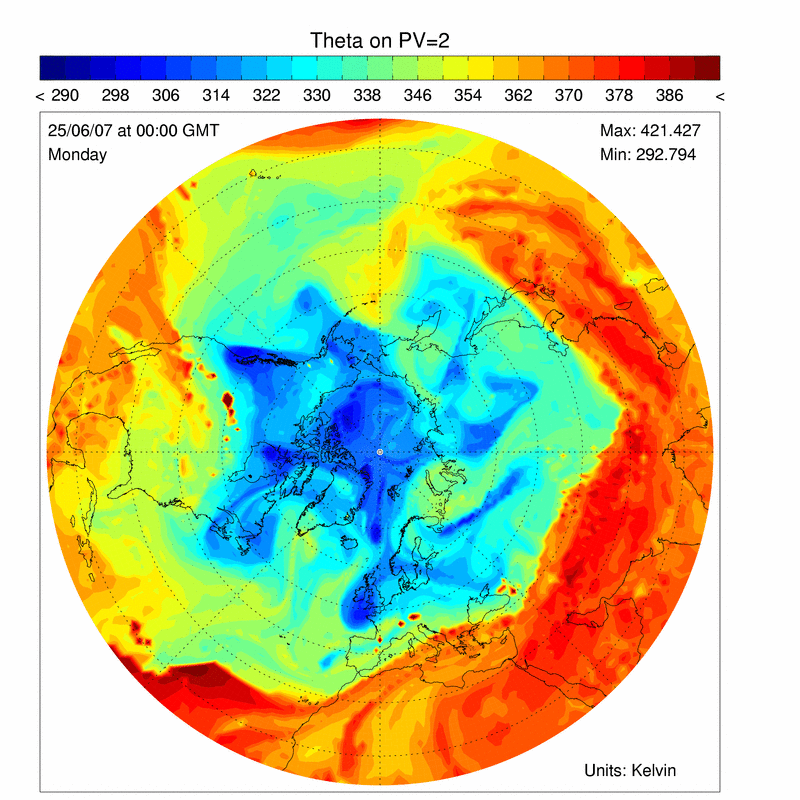 Rossby wave pattern on the tropopause
Trough “1” is stationary
5
4
3
3
6
7
2
2
1
1
Sun 24th 00 UTC
Mon 25th 00 UTC

Heavy continuous rain




Heavy showers
25th June rainfall event
Met Office forecast from 06UT (Nigel Roberts, MetOffice@reading)
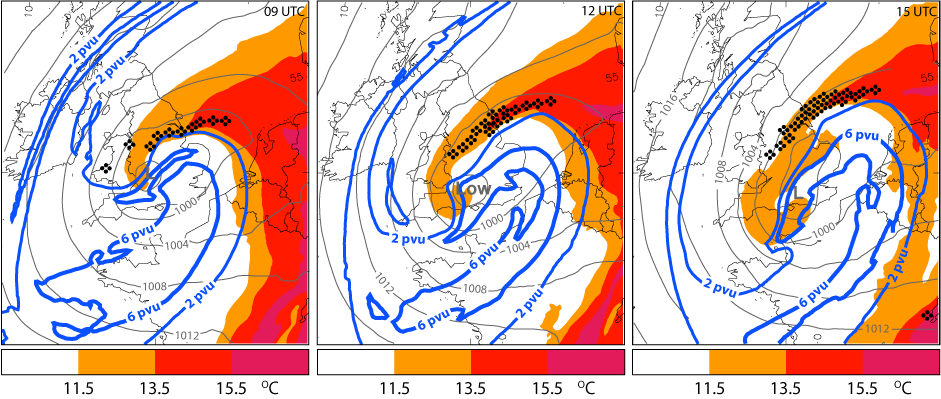 PV on θ=315K
θw on 850hPa
msl pressure
Rossby waves on the tropopause
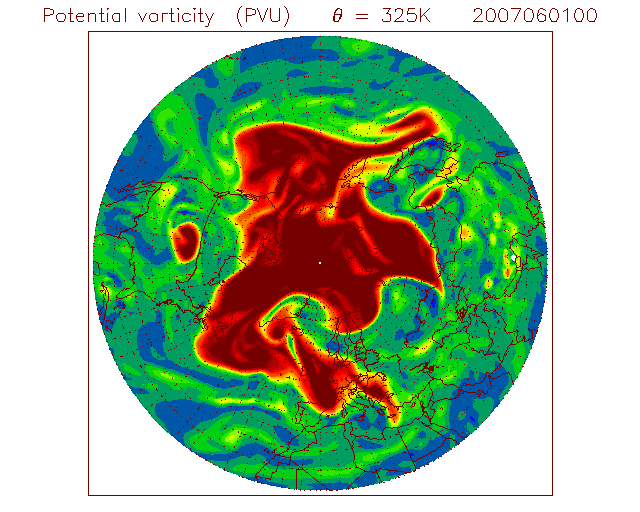 Large amplitude “waves” are always present in the atmosphere.
Edge of the red patch represents undulations of the westerly jetstream.
Here movie shows frames every 6 hours for June and July 2007.
ERA-Interim re-analyses (T255, L60)
Rossby waves, forecast error and diabatic processes
Worst 100 forecast busts for Europe share a common pre-cursor Rossby wave pattern 6 days beforehand (Rodwell et al, BAMS, 2013)
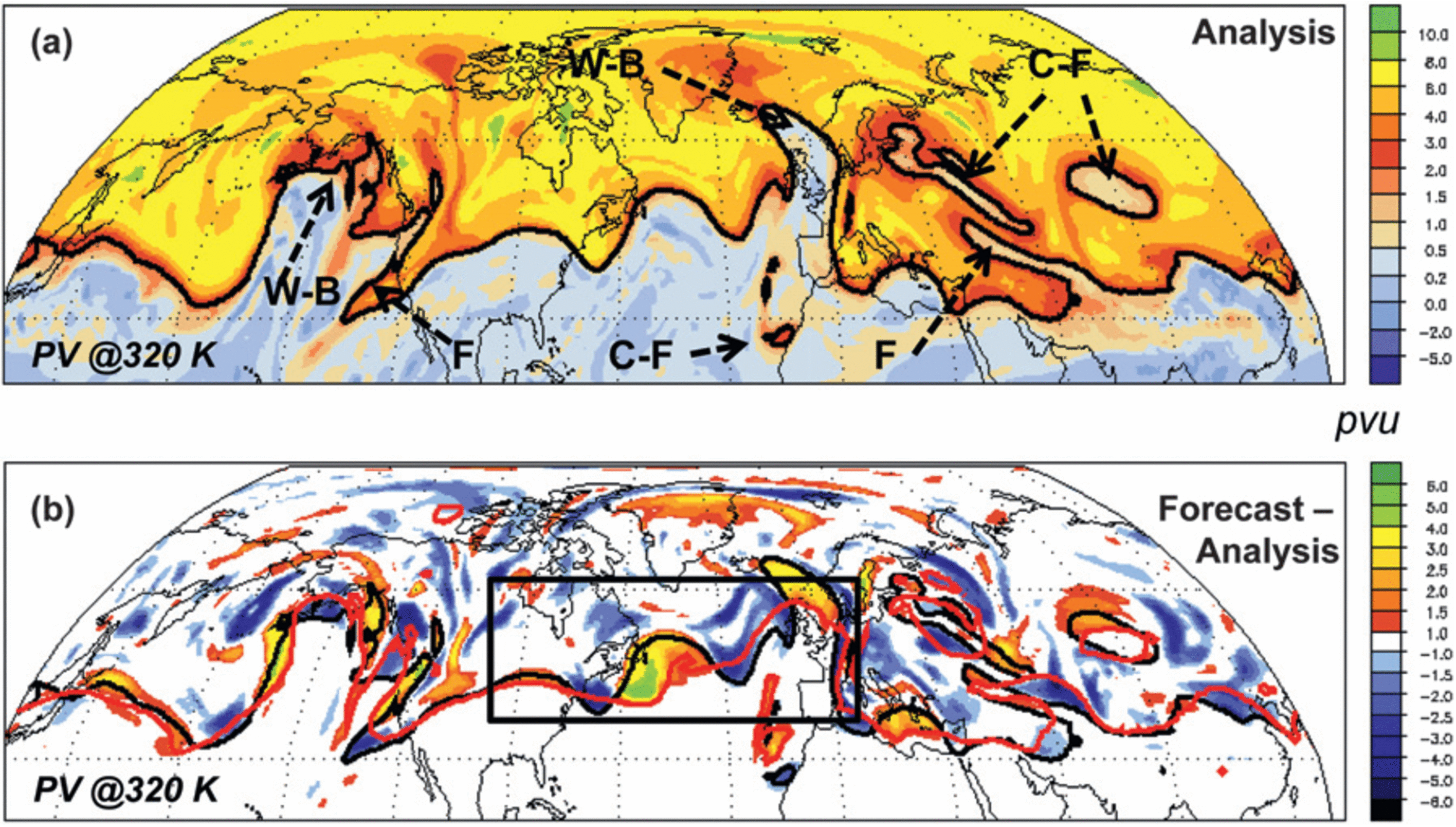 Davies and Didone (2013)
PV forecast errors at 96 hr
Davies & Didone (2013, MWR) suggested that ridges are under-estimated. Rodwell hypothesis: Linked with mis-represented moist processes
Are there systematic forecast errors in tropopause structure?
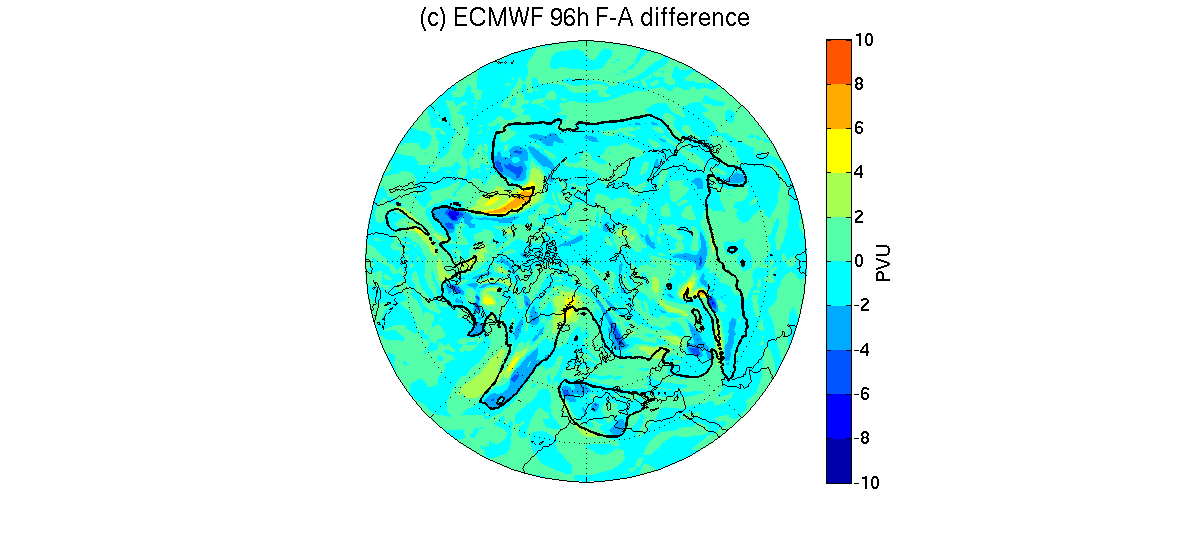 Examine global forecasts from the TIGGE archive: ECMWF, Met Office and NCEP

PV on 320K potential temperature surface (forecasts compared with analyses from same centre)

Six winter seasons (December, January and February from 2006/7


Gray et al (2014), Geophys. Res. Lett.
Amplitude error
Location error
[Speaker Notes: THORPEX Interactive Grand Global Ensemble) archive
The TIGGE archive consists of global model ensemble forecast data from ten  NWP centres, starting from October 2006: see http://tigge.ecmwf.int/]
Forecasts of ridge area in Rossby waves
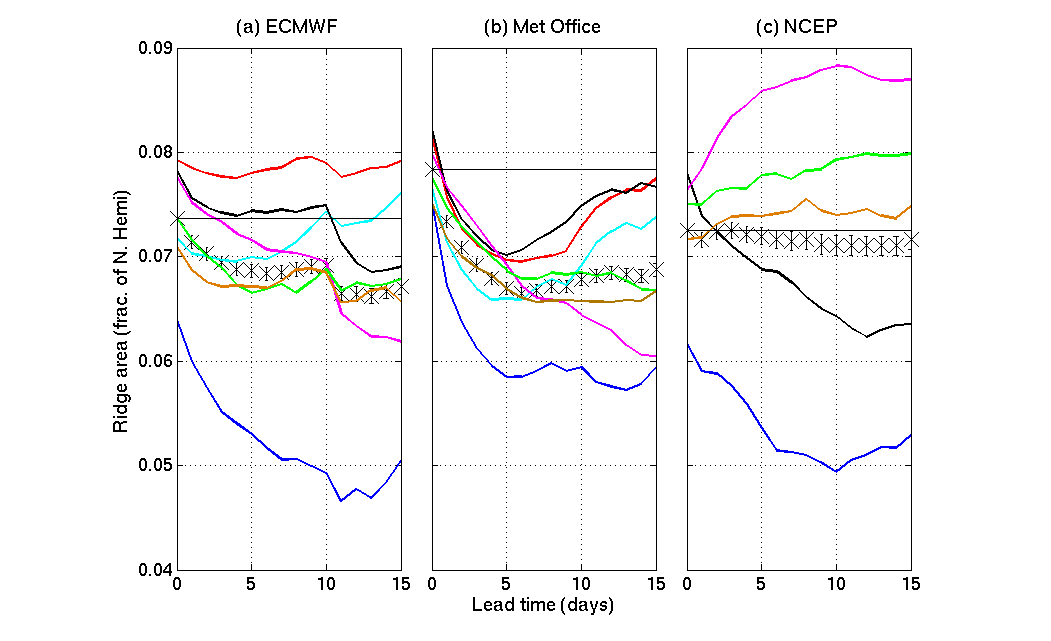 2.3x107 km2
2006/7
2007/8
2008/9
2009/10
2010/11
2011/12
2012/13
Gray, Dunning, Methven, Masato and Chagnon (2014), GRL
Reduced forecast resolution after day 10
Forecast in horizontal PV gradient across the tropopause
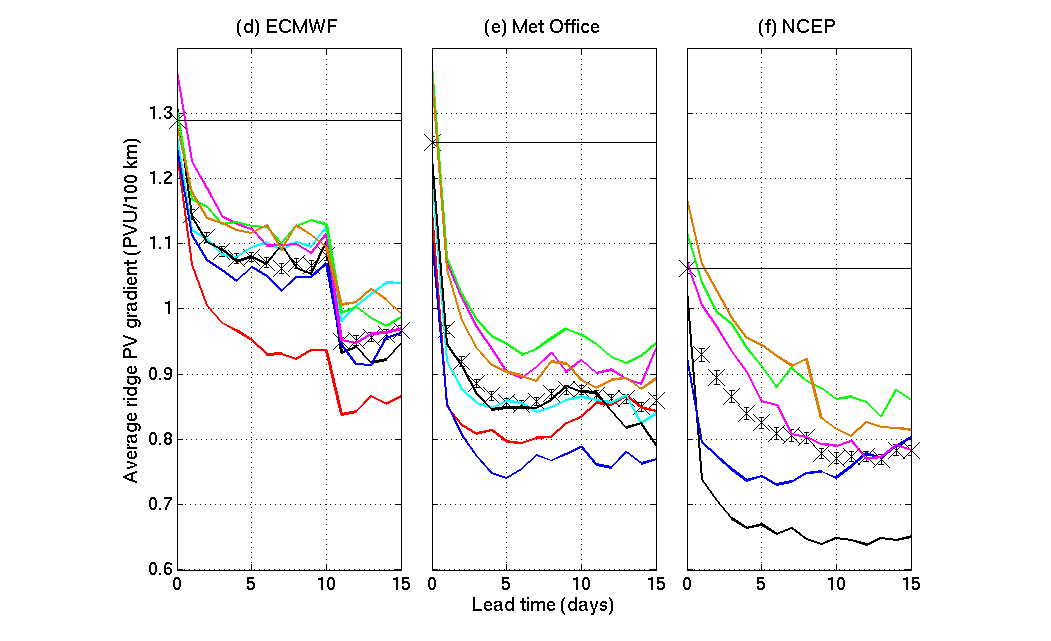 2006/7
2007/8
2008/9
2009/10
2010/11
2011/12
2012/13
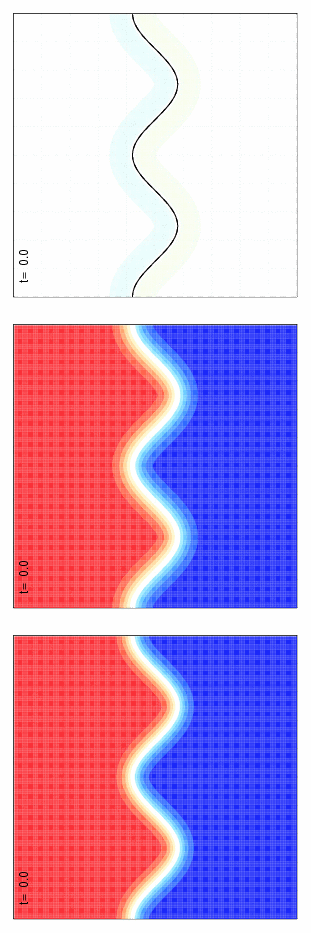 Does PV gradient sharpness matter?
high PV
high PV
“analysis”
“forecast”
difference
low PV
low PV
A simple simulation
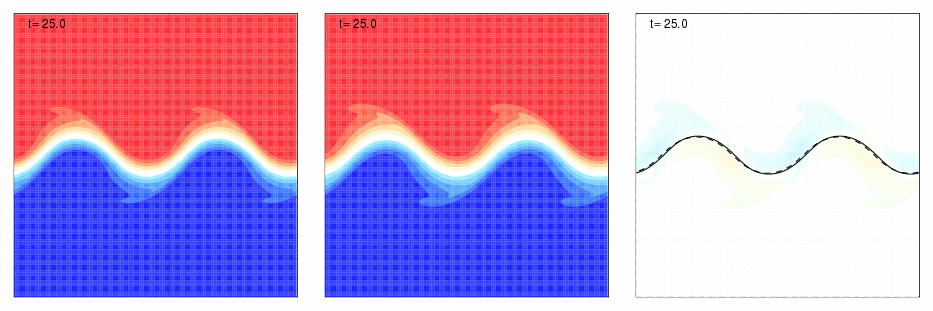 high PV
high PV
“analysis”
“forecast”
difference
low PV
low PV
A simple simulation
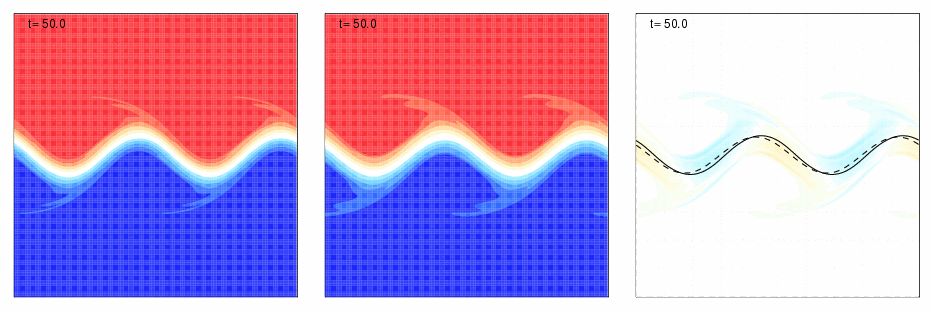 high PV
high PV
“analysis”
“forecast”
difference
low PV
low PV
A simple simulation
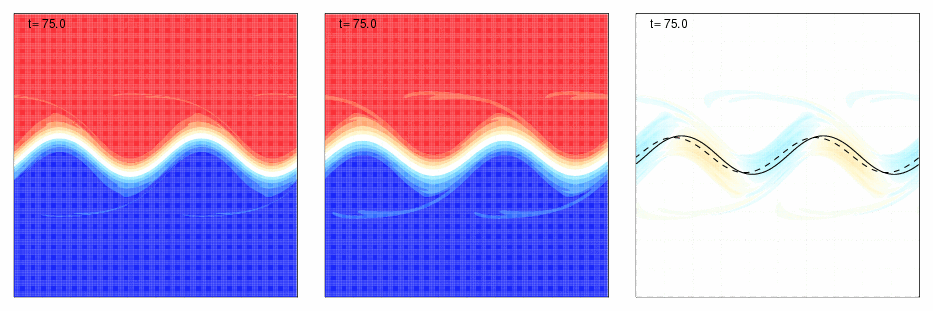 high PV
high PV
“analysis”
“forecast”
difference
low PV
low PV
A simple simulation
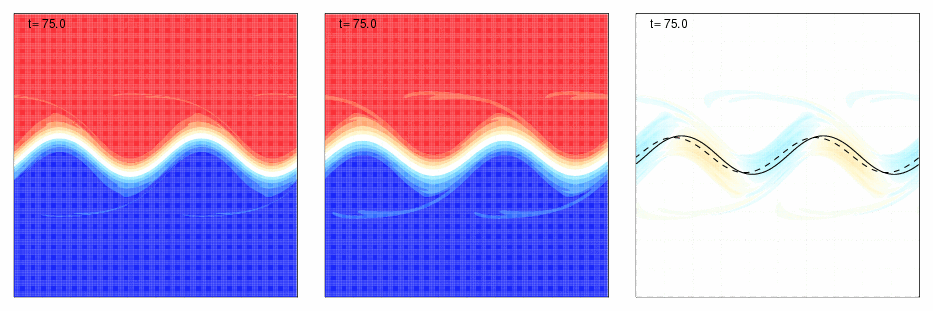 high PV
high PV
“analysis”
“forecast”
difference
Phase speed error
Amplitude error
low PV
low PV
RW propagation on smooth PV step
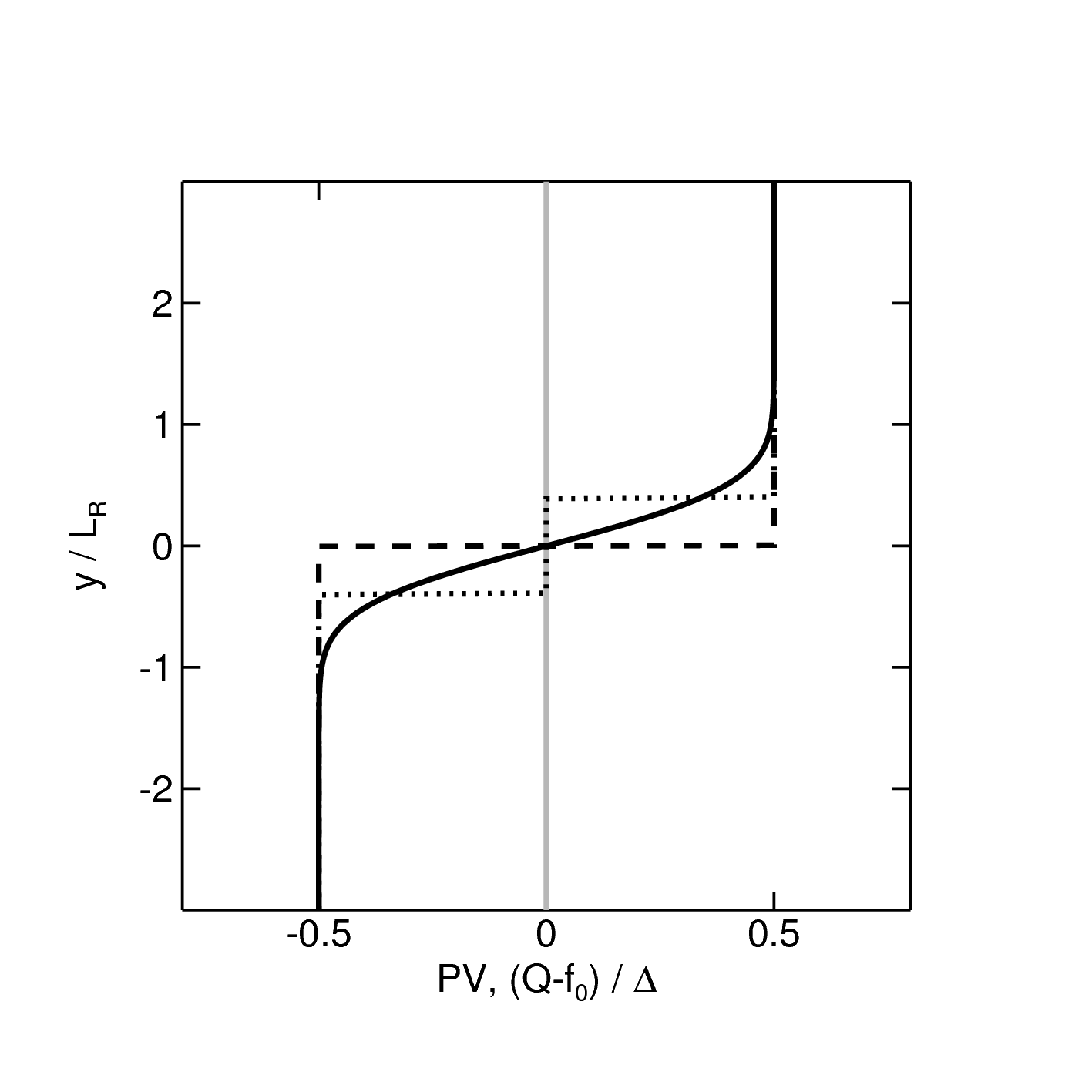 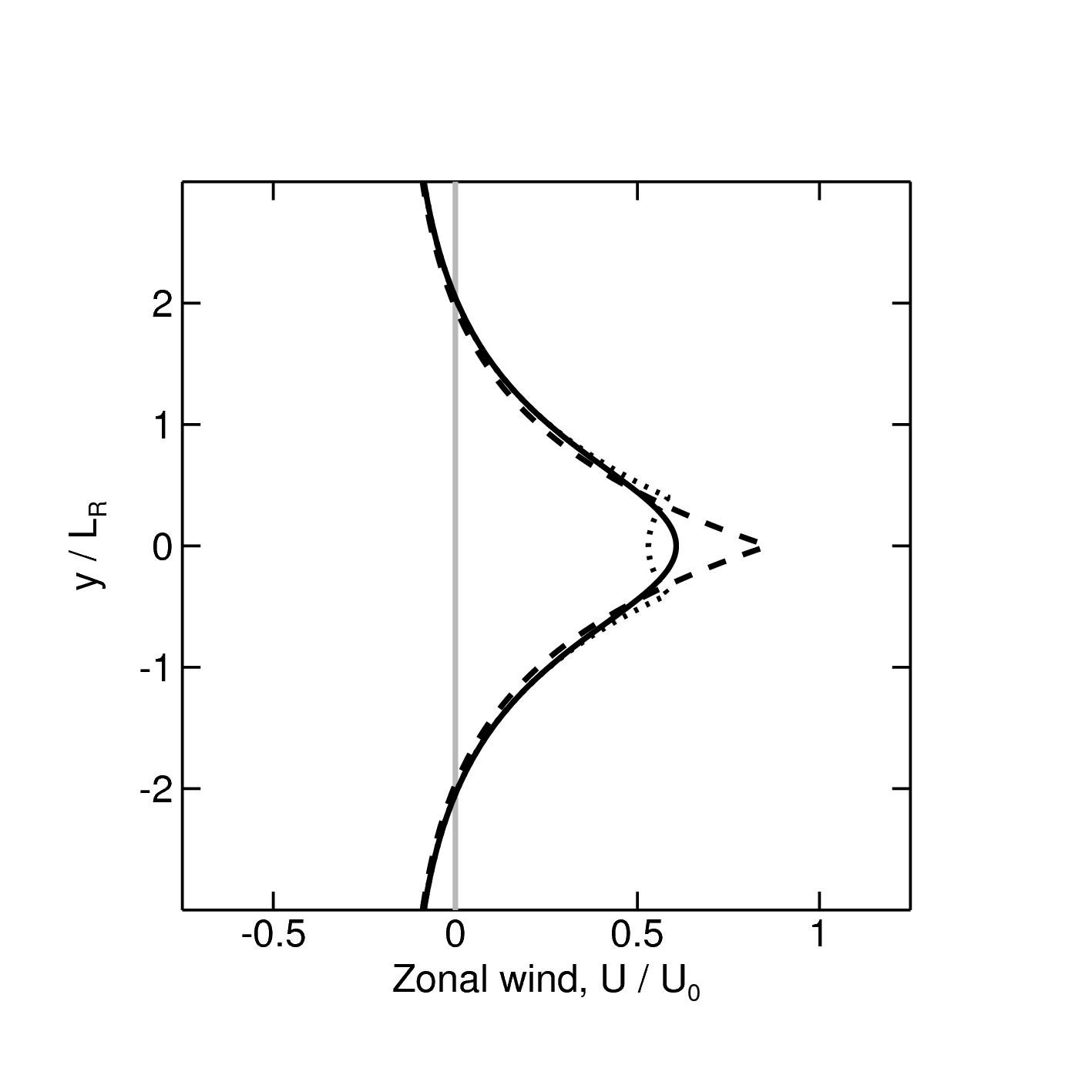 PV
U
latitude
latitude
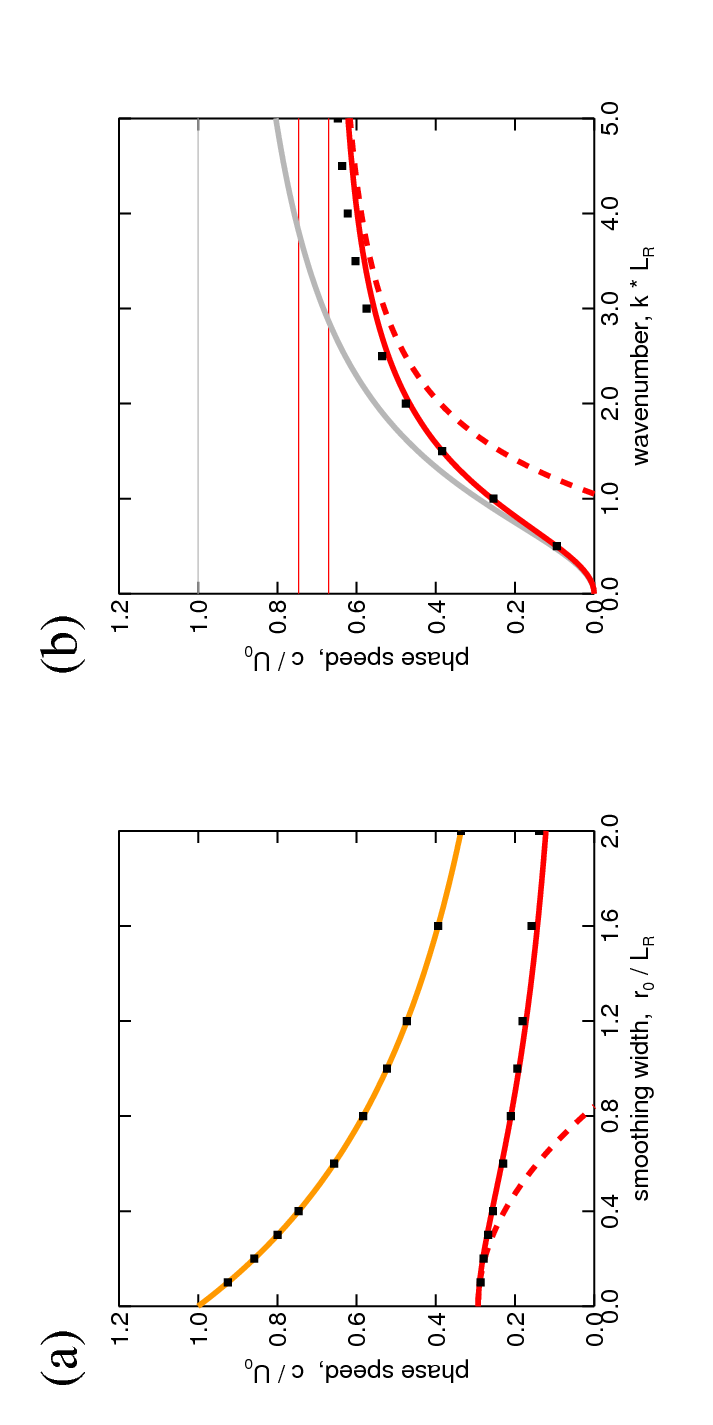 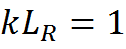 Dots = numerical simulation
Speeds
Jet speed
RW speed
Harvey (submitted to J. F. Mech.)
Aircraft observations of jet-level winds
Observed jet stream
Error > 15 m/s
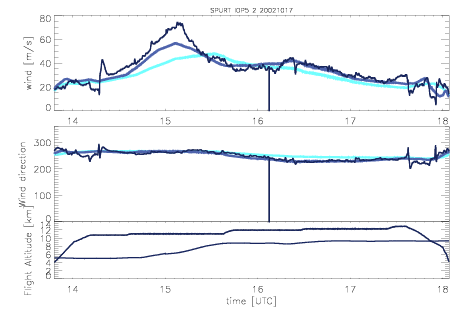 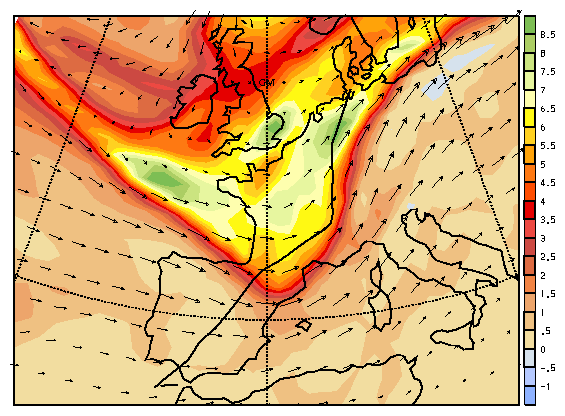 Sharpness of tropopause PV gradient and jet maximum is not well observed.

In situ aircraft flights usually at one level.

Very few flights with high resolution vertical profiling to characterise jet stream structure. 

Role of diabatic processes in sharpening tropopause has not been quantified.
Aircraft obs   ECMWF analysis  NCEP analysis
from Sandro Buss & Huw C. Davies
PhD Thesis, Uwe Marksteiner (DLR)
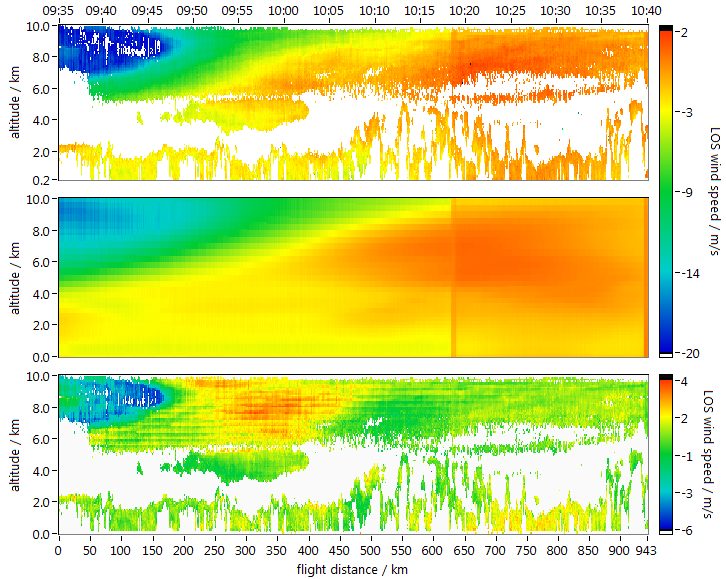 airborne wind lidar
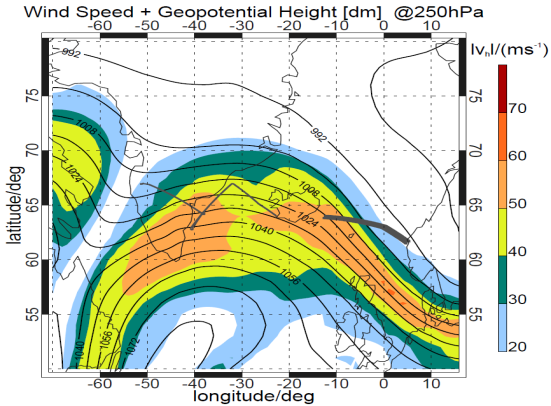 ECMWF analysis
Airborne research facilities
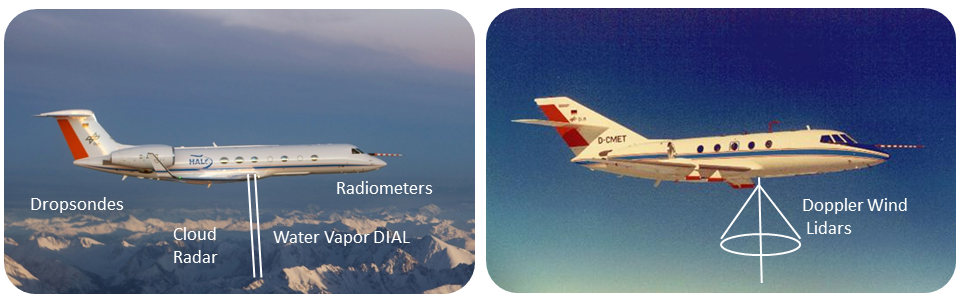 DLR HALO
DLR Falcon
Meteorological fields to be measured/deduced:
 wind components
 humidity
 liquid/ice water content
 nature of hydrometeors
 radiative fluxes
SAFIRE Falcon
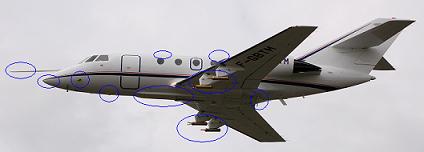 In-situ sondes
Radar-Lidar platform
Drop sondes
North Atlantic Waveguide and Downstream Impacts Experiment (NAWDEX)
Overarching scientific aim of NAWDEX: to increase the physical understanding and to quantify the effects of diabatic processes on disturbances to the jet stream near North America, their influence on downstream propagation across the North Atlantic, and consequences for high-impact weather in Europe.
NAWDEX (autumn 2016)   	http://www.nawdex.org
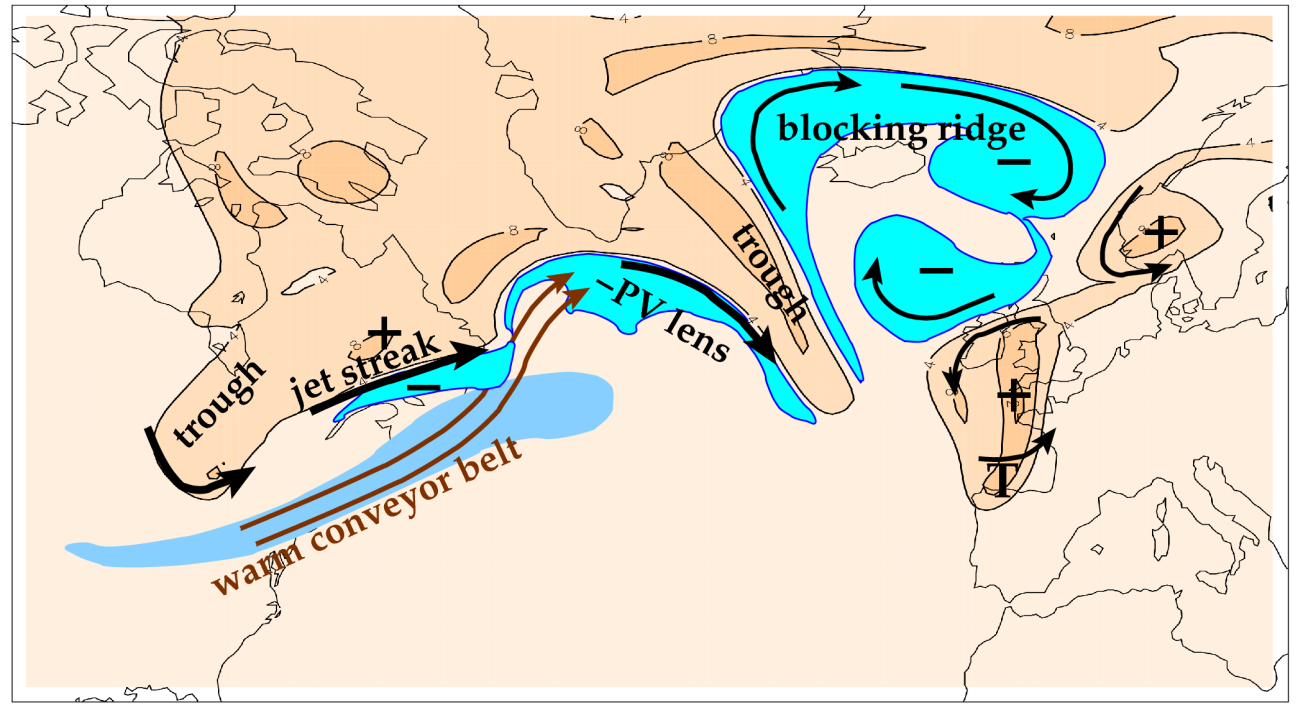 Conclusions
In the last decade England and Wales has experienced extreme monthly rainfall    anomalous cyclone duration

 Related to persistent patterns on the westerly jet stream with a trough over the British Isles

 Identified with near-stationary Rossby waves (Rossby, 1940)

 Systematic errors identified in Rossby wave forecasts
tropopause sharpness and strength of PV contrast
 role of diabatic processes (both LHR and radiative effects of water vapour and cloud)
 Addressed by NAWDEX, autumn 2016
34
Thankyou for your attention
35
Ground-based observations
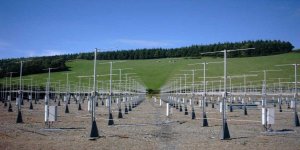 Deep wind profilers VHF (Stratosphere-troposphere radars)
 Shallower wind profilers UHF
 Microwave radiometers
 Doppler radar network
 Enhanced radiosonde obs
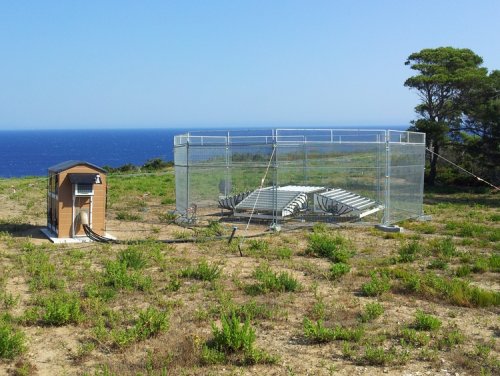 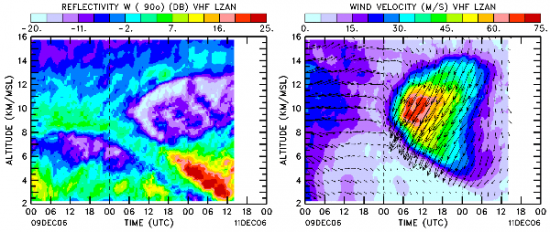 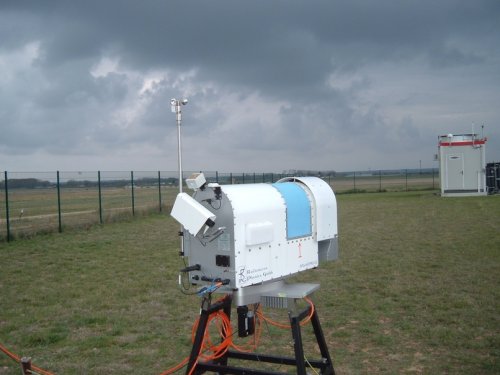 Diabatic PV near the tropopause
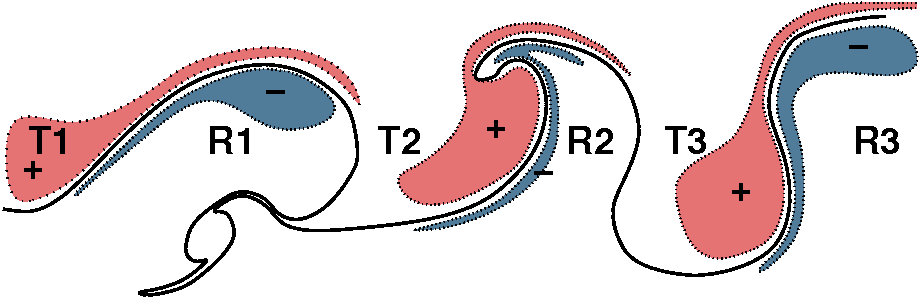 LW cooling max at tropopause (humidity step) 
“diabatic PV dipole” but little direct PV change at tropopause
enhances tropopause PV gradient & jet strength
 	would be influenced by cirrus just under tropopause	
Diabatic PV enhances PV anomaly pattern of Rossby wave
greater westward propagation and enhanced baroclinic interaction 
influence on medium-range forecasts?
Chagnon, Gray and Methven (2013), QJRMetS
Tracing errors back to initial time
from Mark Rodwell
Linus Magnusson
Z500 from forecasts started at 0000 UTC on 10 April 2011
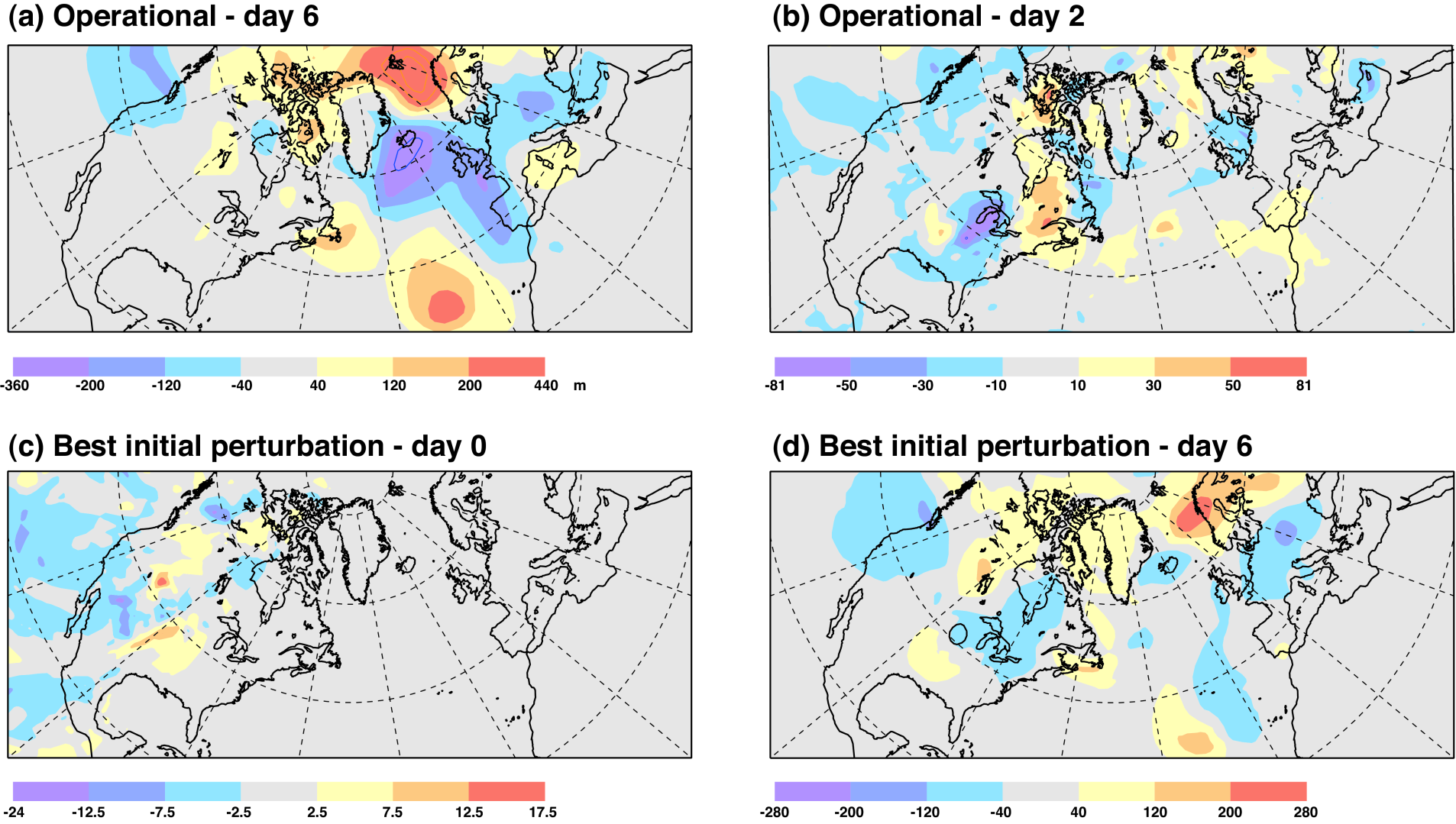 Can trace large European day 6 errors back to North America at day 2 of forecast. 
‘best’ ensemble member  results in smaller day 6 European error but similar structure.
10 April: Rockies trough with CAPE & MCS ahead
from Mark Rodwell
Z500 and CAPE anomaly
12-hr Radar-observed precipitation
Shade unit = 100Jkg-1
30ms-1
Unit = mm
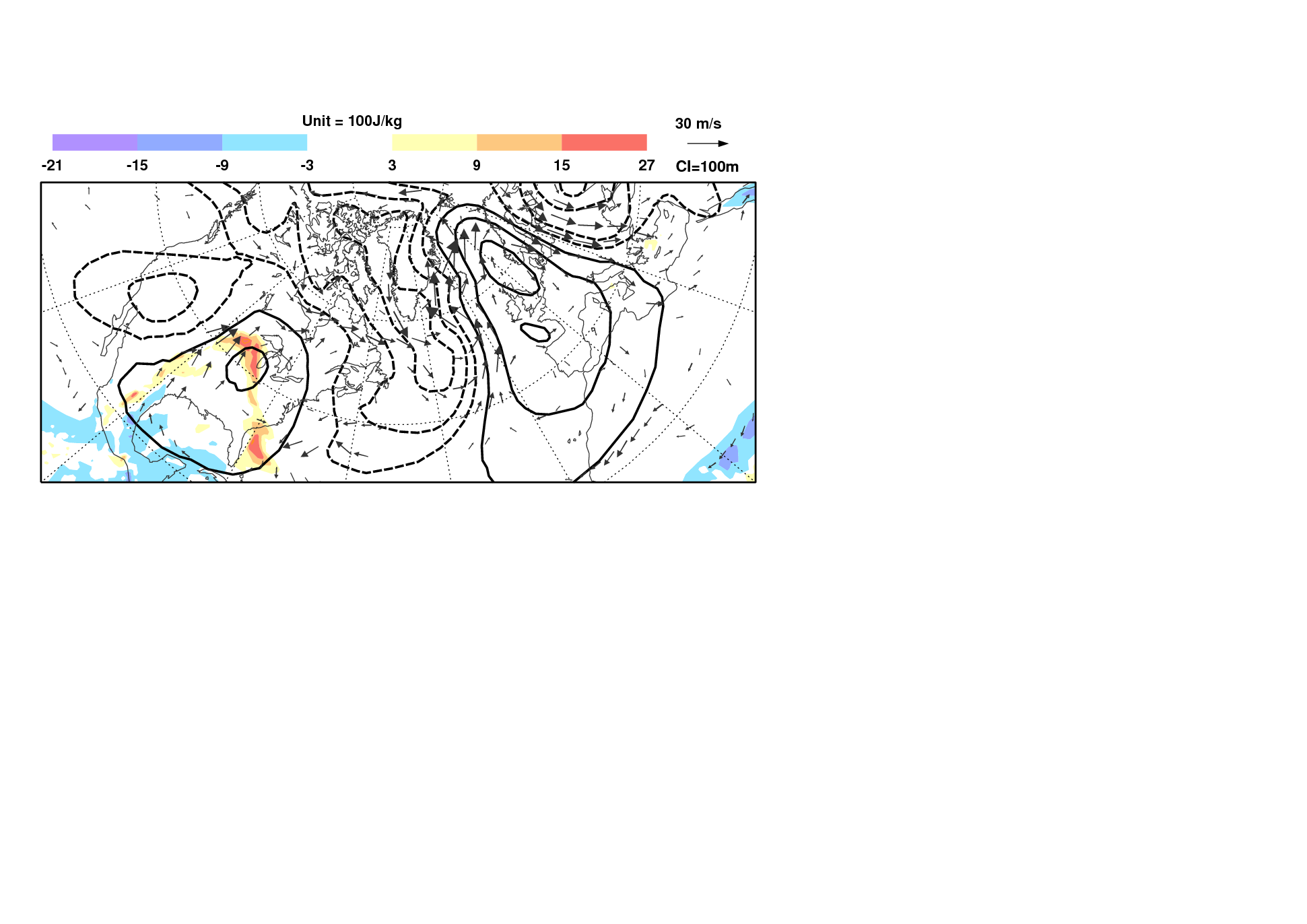 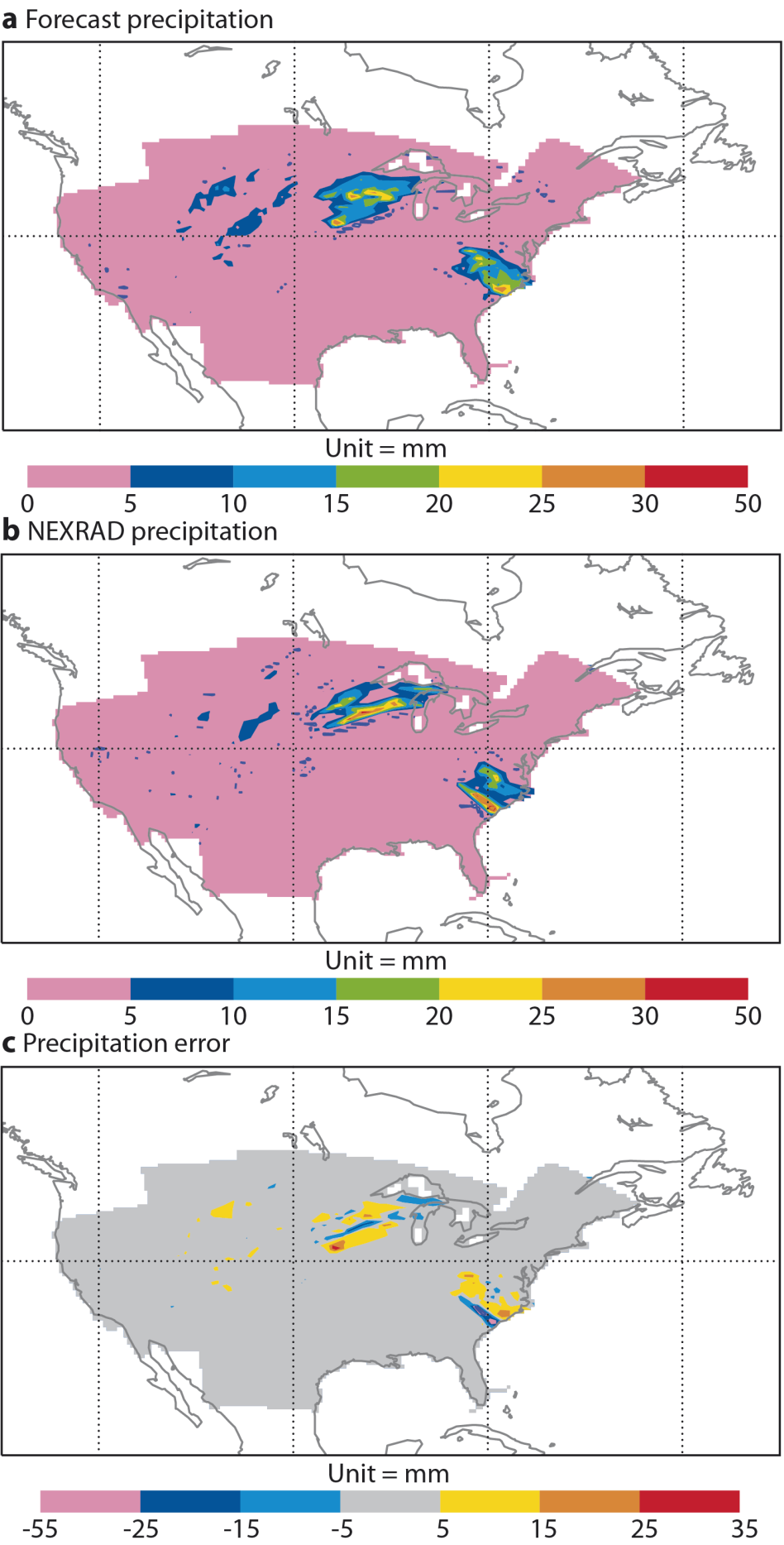 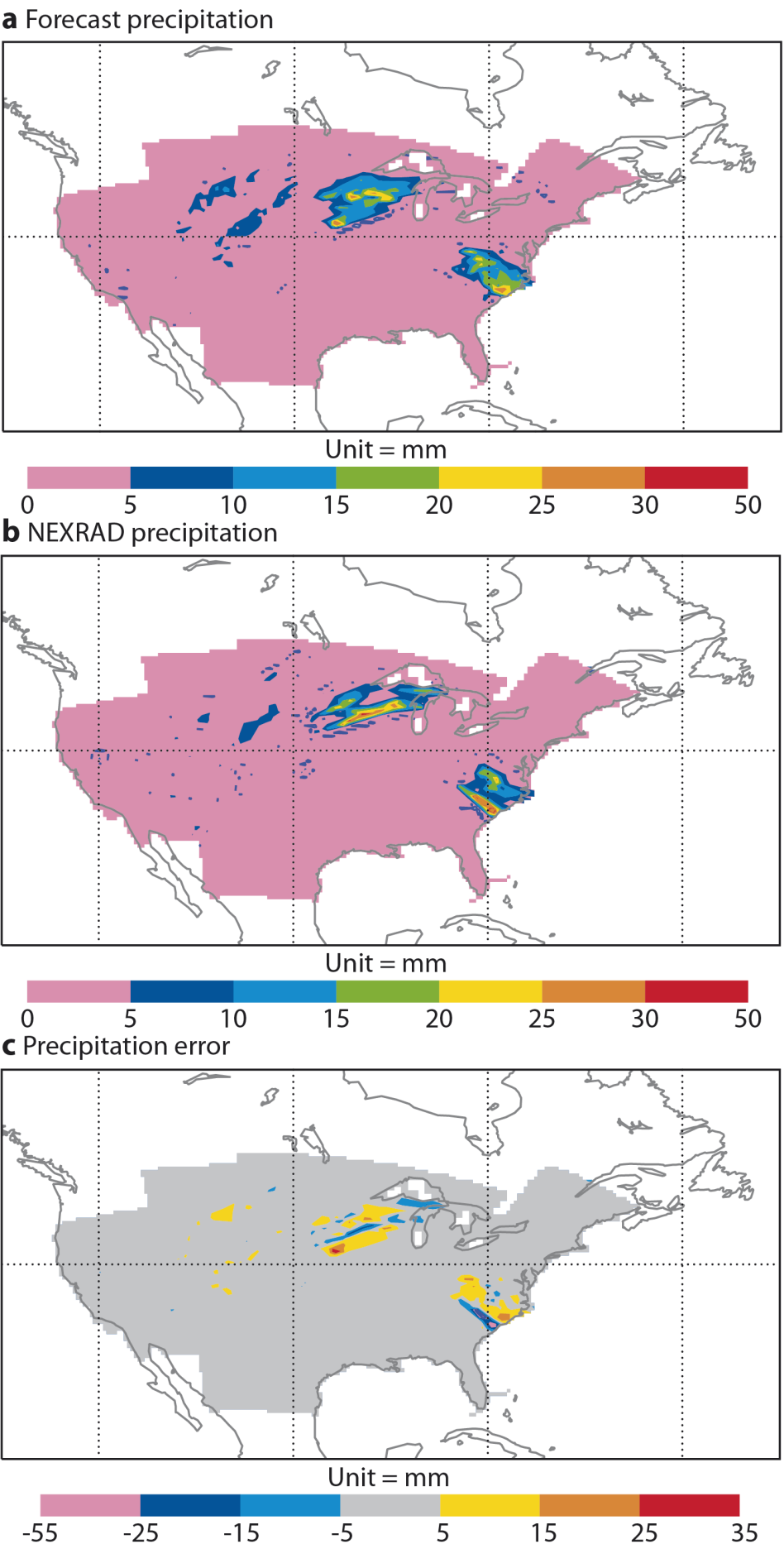 Trough
MCS
CAPE
Contour Interval = 100m
Z500 at 0UTC, CAPE at 6UTC (T+6), 12hr ‘NEXRAD’  Radar precipitation accumulated to 9 UTC.
‘MCS’  is Mesoscale Convective System
Ensemble of data assimilations, EDA
from Mark Rodwell
10 April T200 mean & spread
Analyses
First-guesses T+12hr
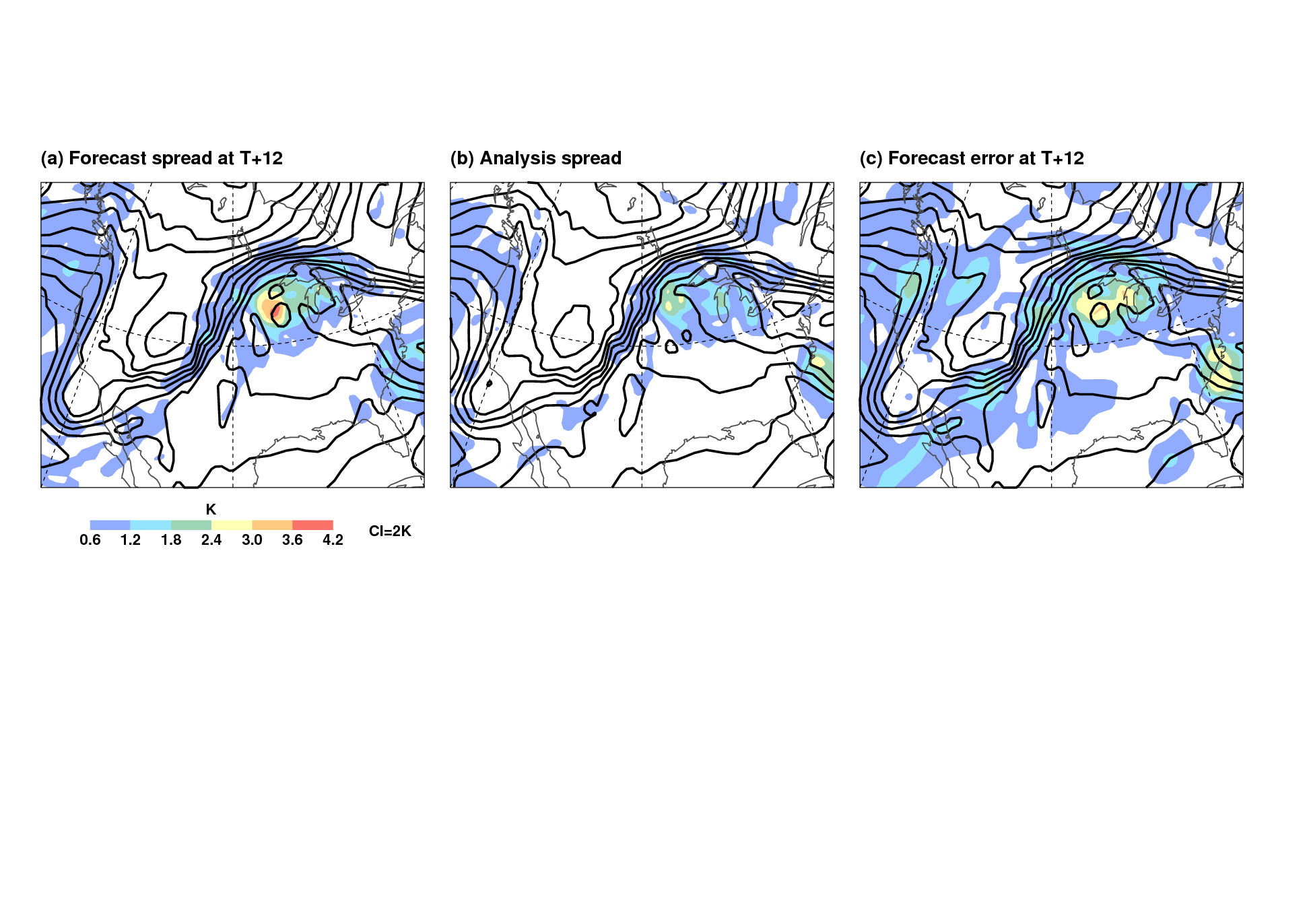 New data reduces spread
MCS magnifies spread in first-guess
Rodwell et al. (2013)
Key question: Is the final analysis spread too large or too small to correctly reflect the predictability of the subsequent flow? Data: Temperature at 200 hPa from 10-member EDA, valid at 6UTC.
RW propagation – double PV step
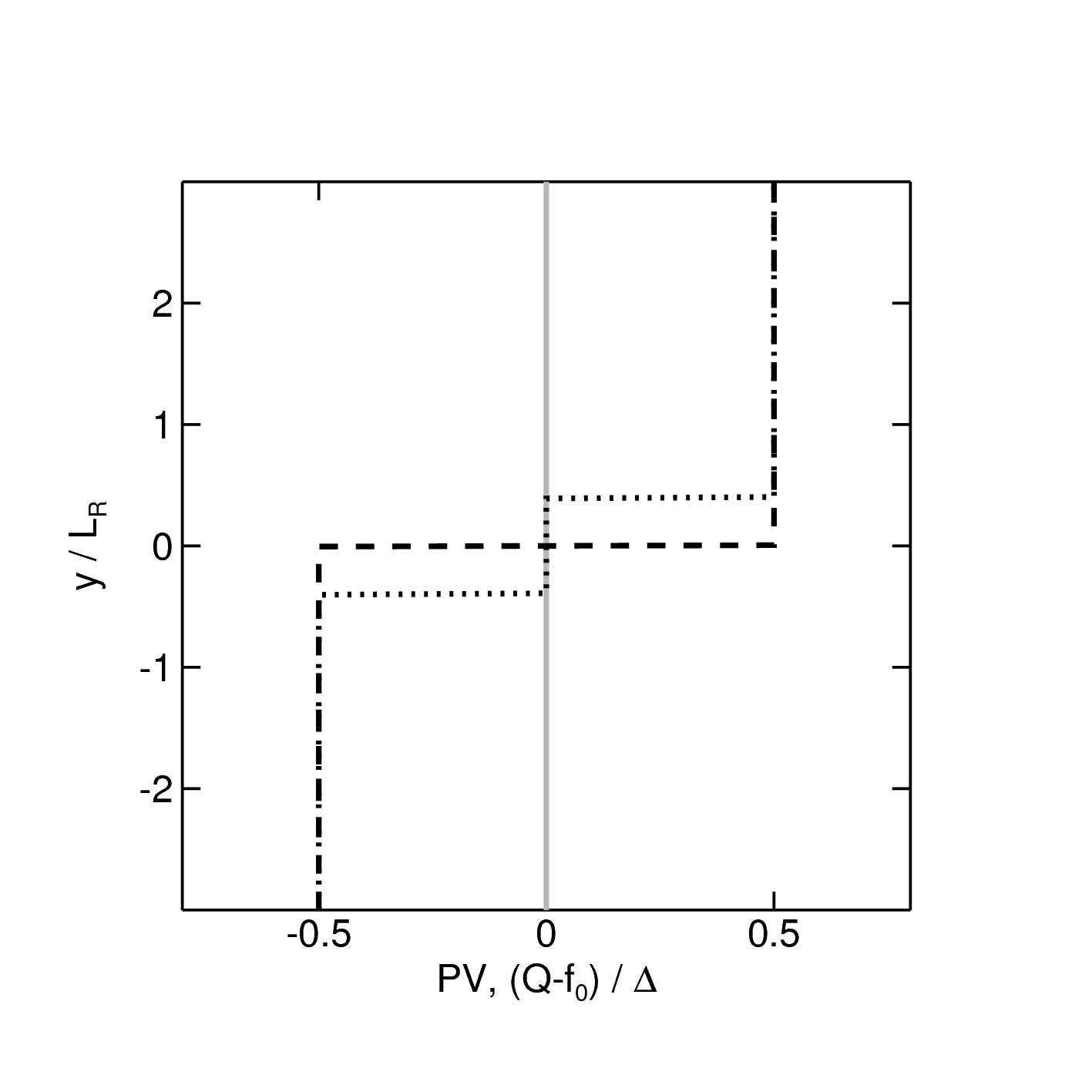 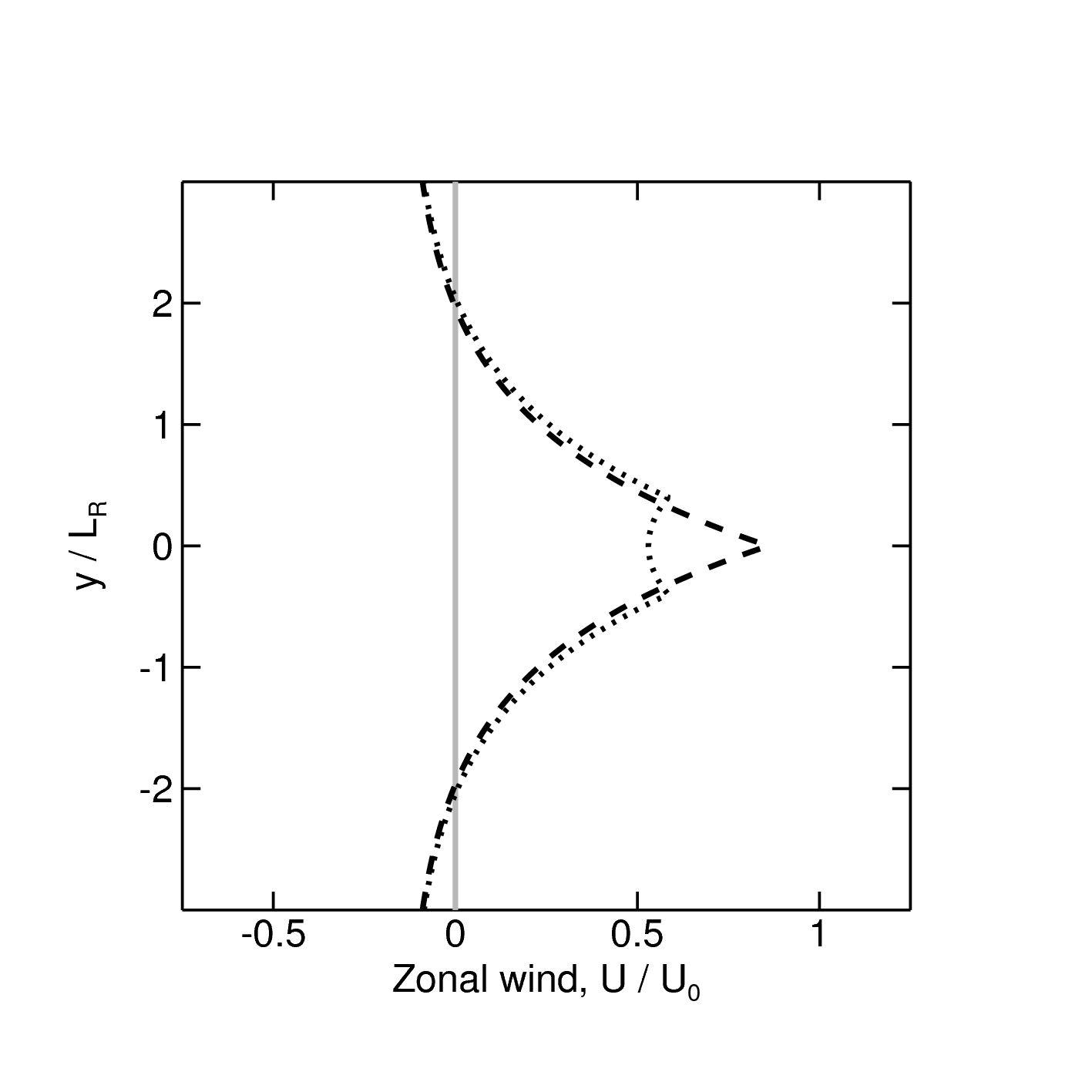 PV
U
latitude
latitude
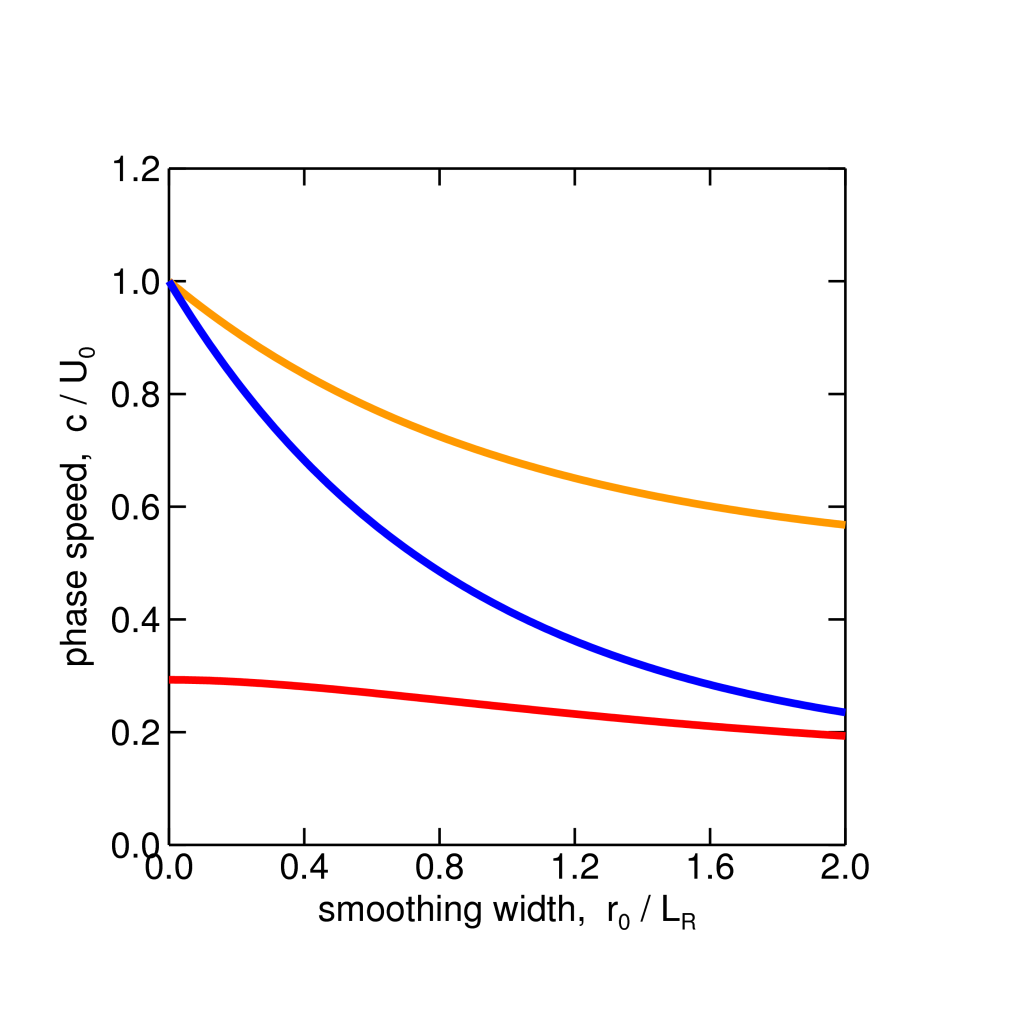 Jet max
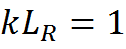 Jet streak or “Internal mode”
Speeds
Meander mode